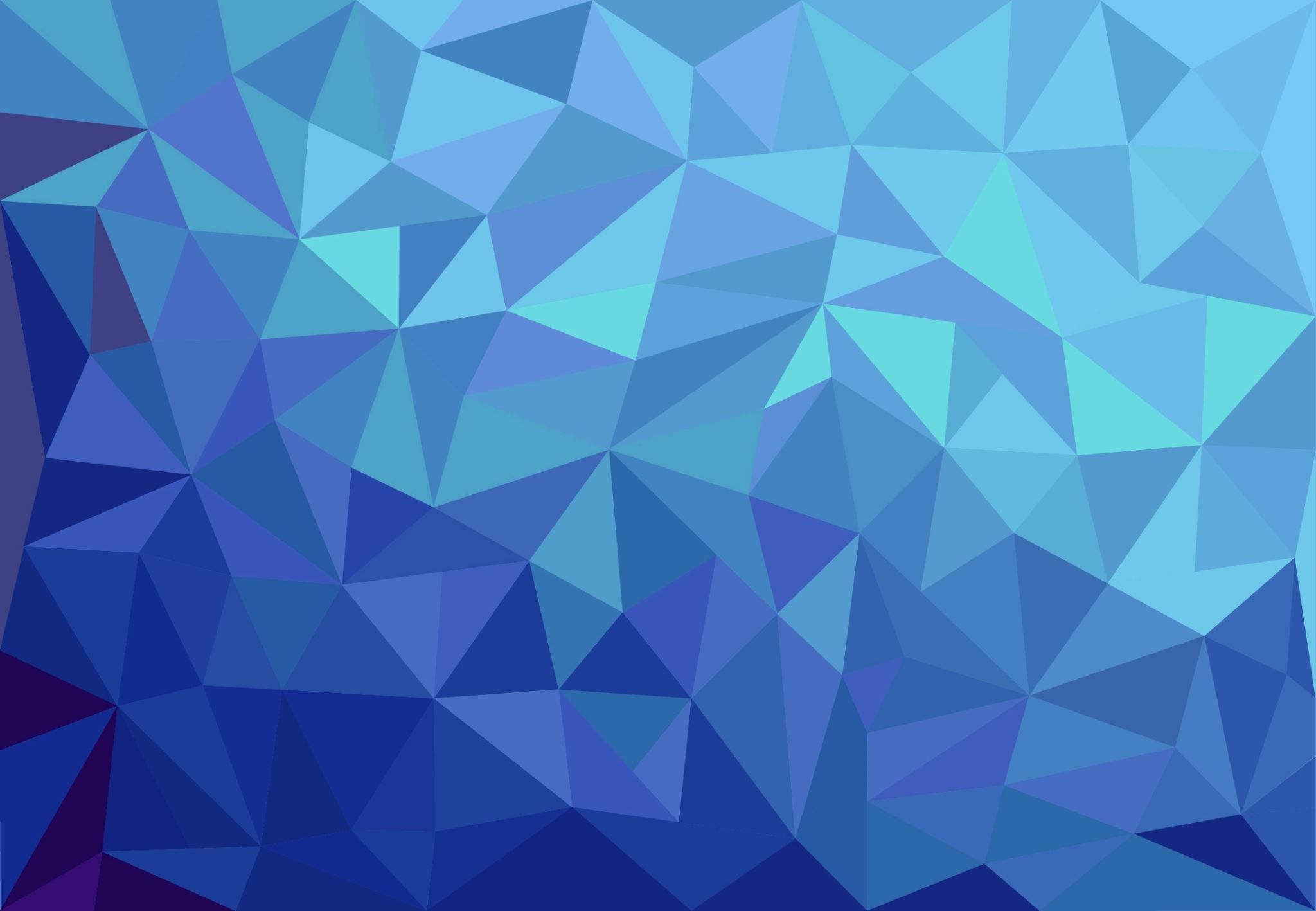 David Melin (1899-1983)
[Speaker Notes: Det sjunde av Hildas och Samuels barn.]
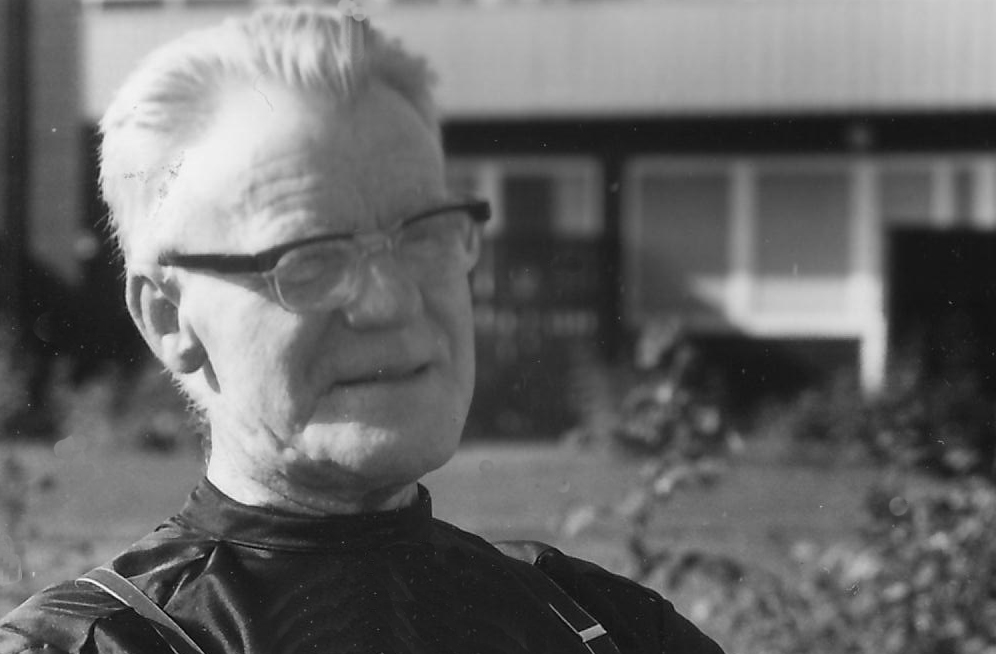 [Speaker Notes: David  nyligen pensionerad utanför radhuset i Skövde]
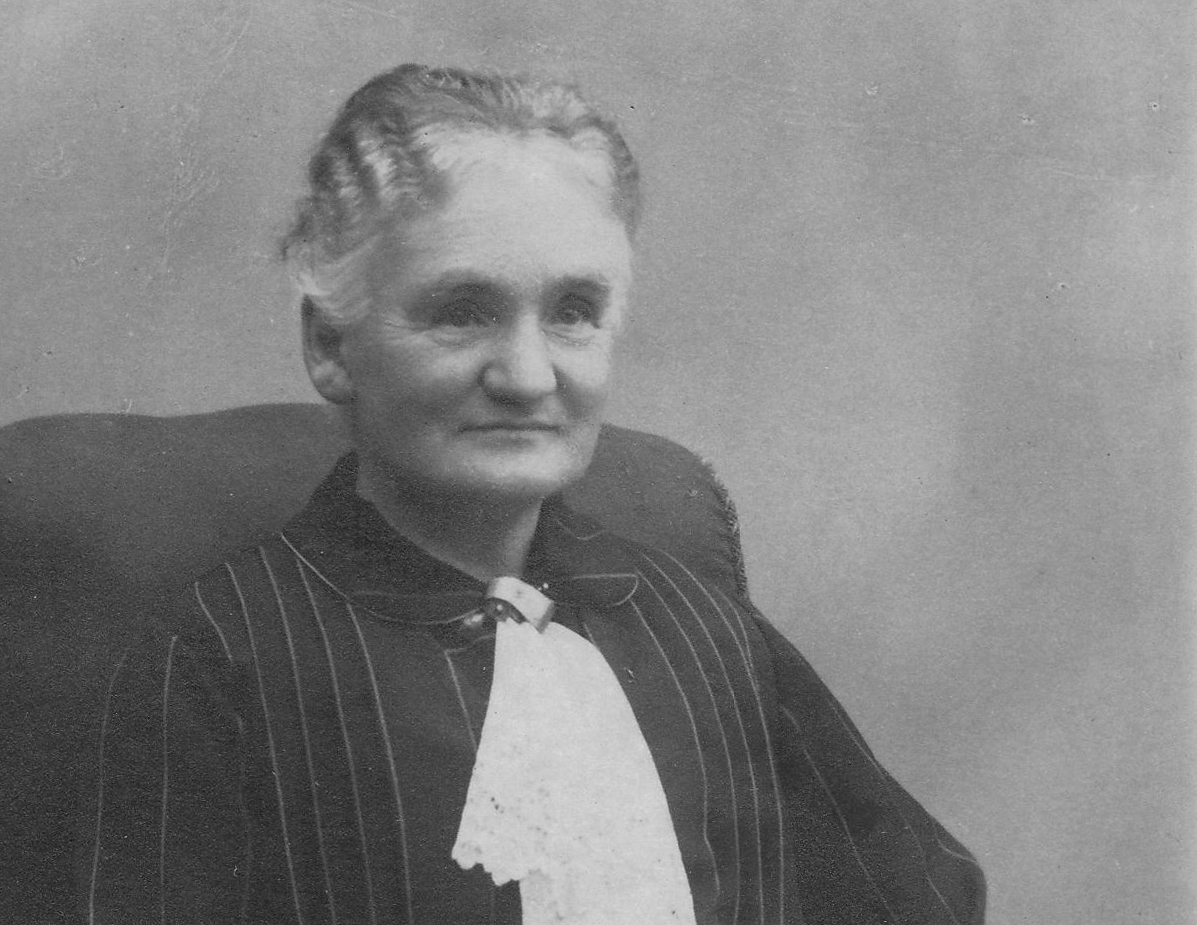 [Speaker Notes: Hilda Melin f Stenborg (1861-1945)]
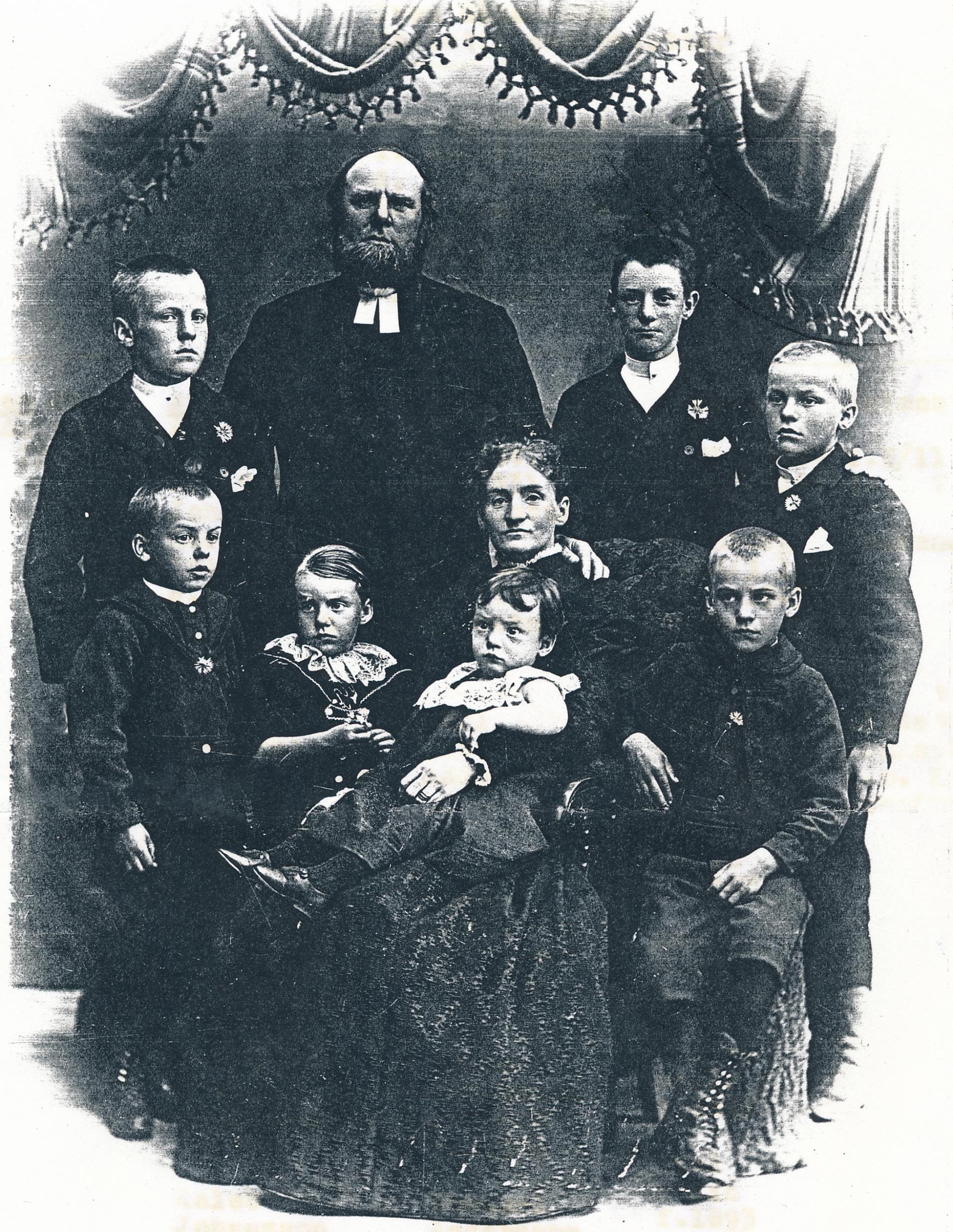 [Speaker Notes: David ca ett år i Hildas famn tillsammans med hela familjen]
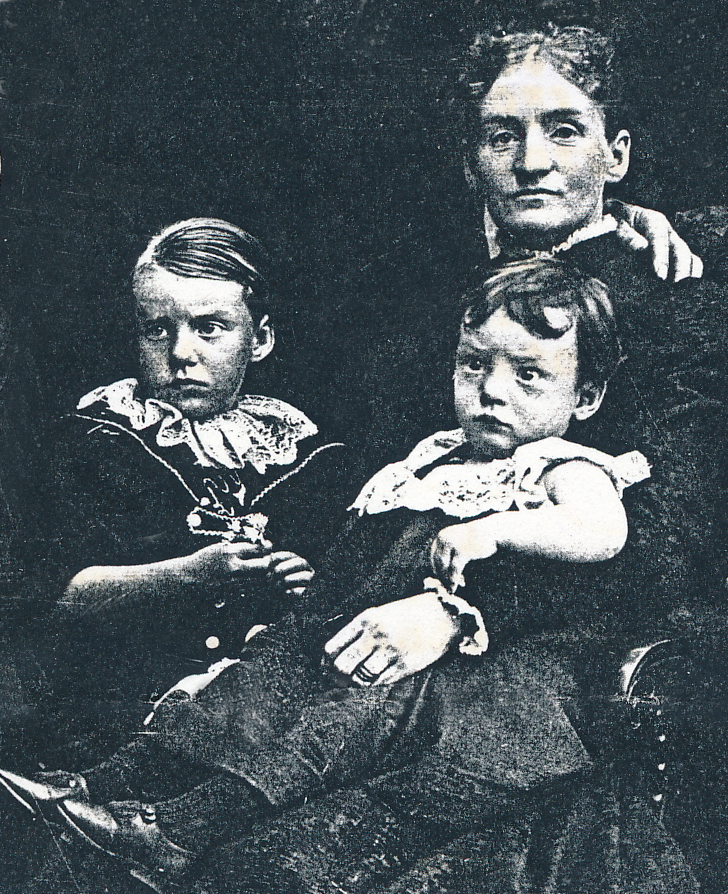 [Speaker Notes: Utsnitt ur föregående bild: David ca ett år, Elinor ca tre, Hilda  ca 39 år.]
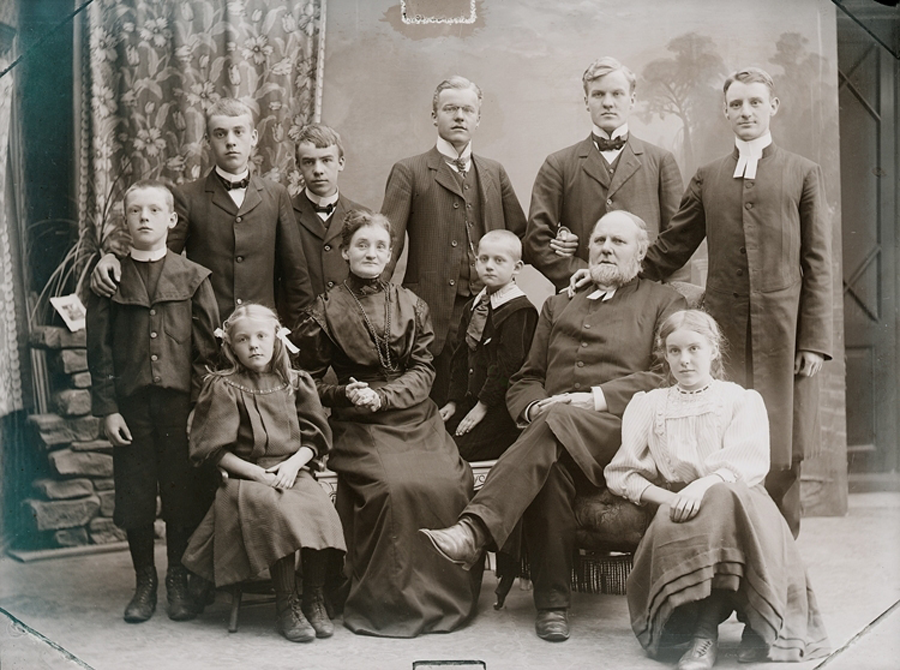 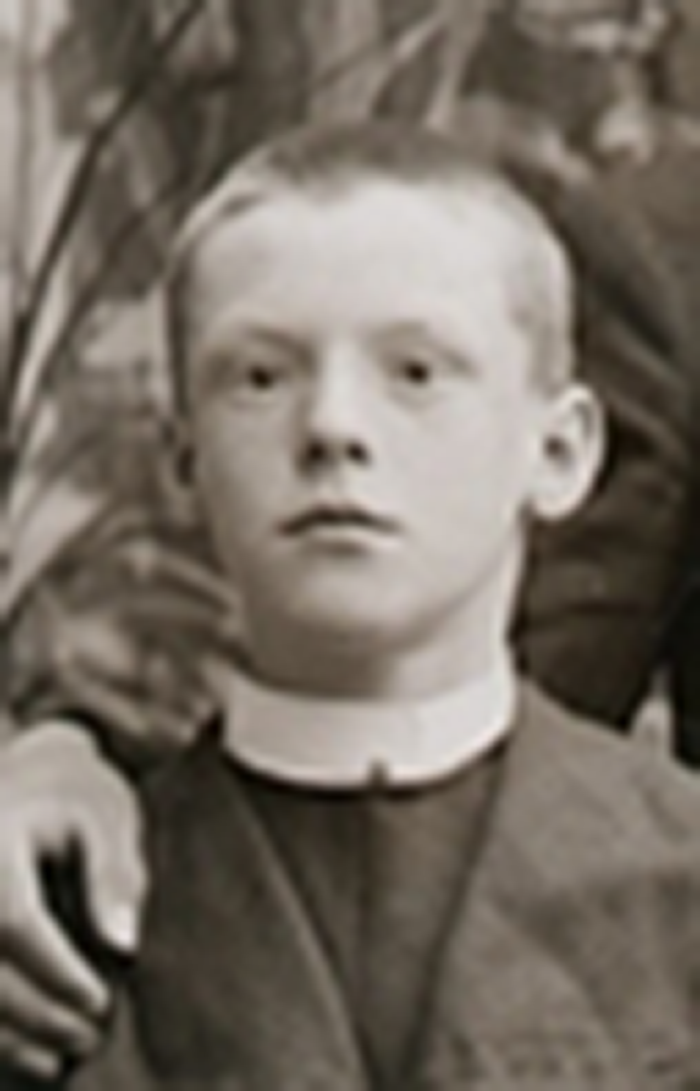 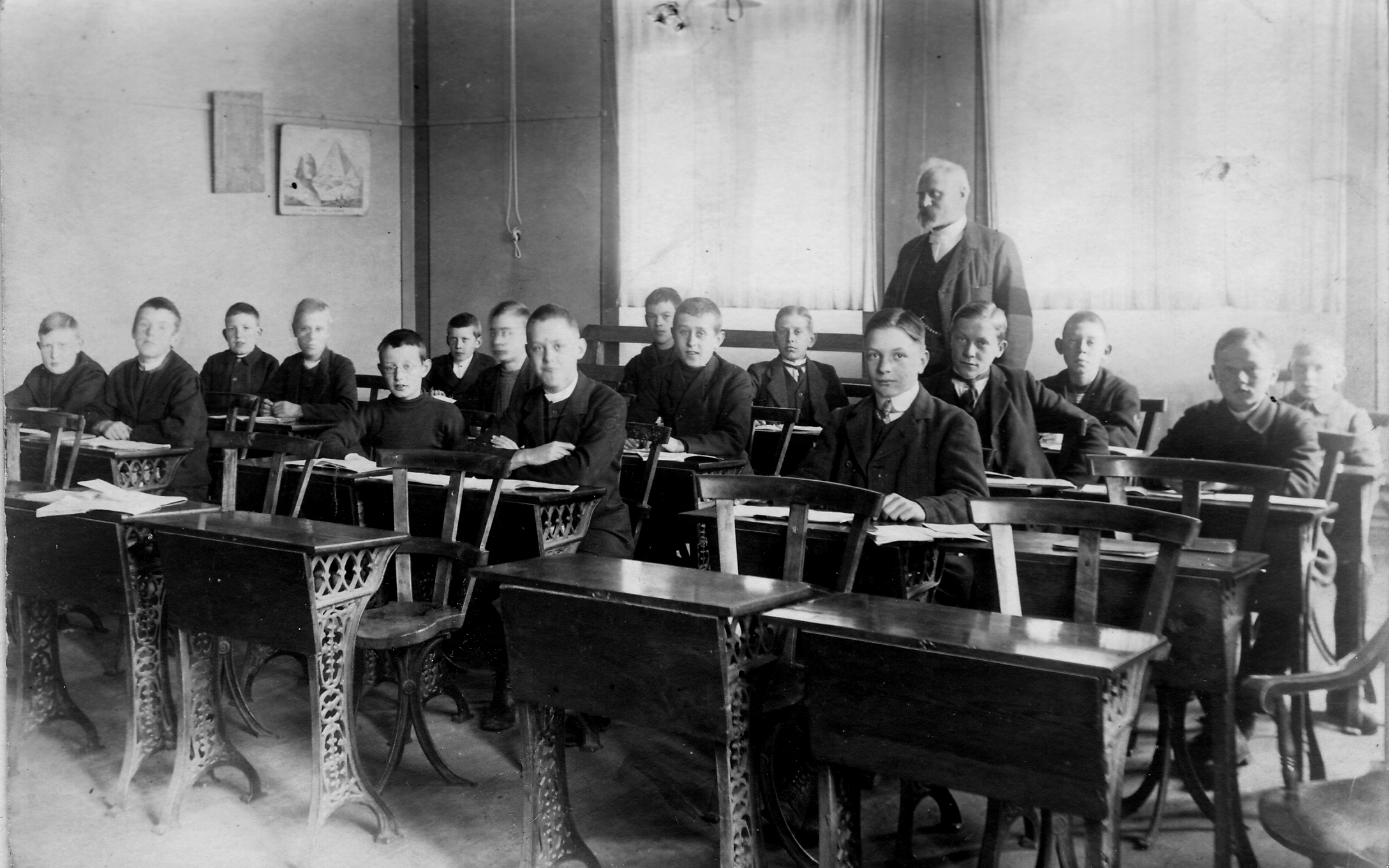 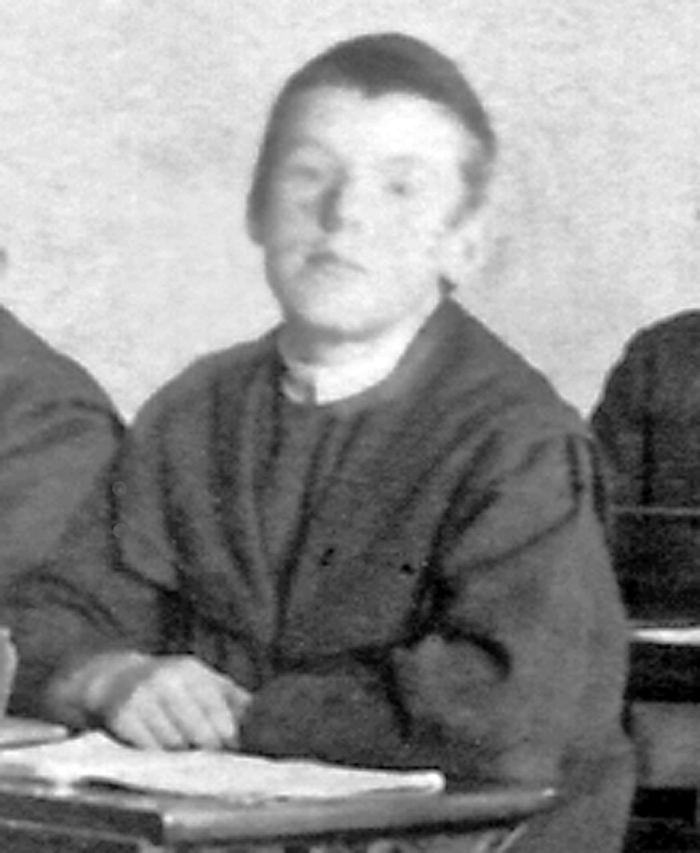 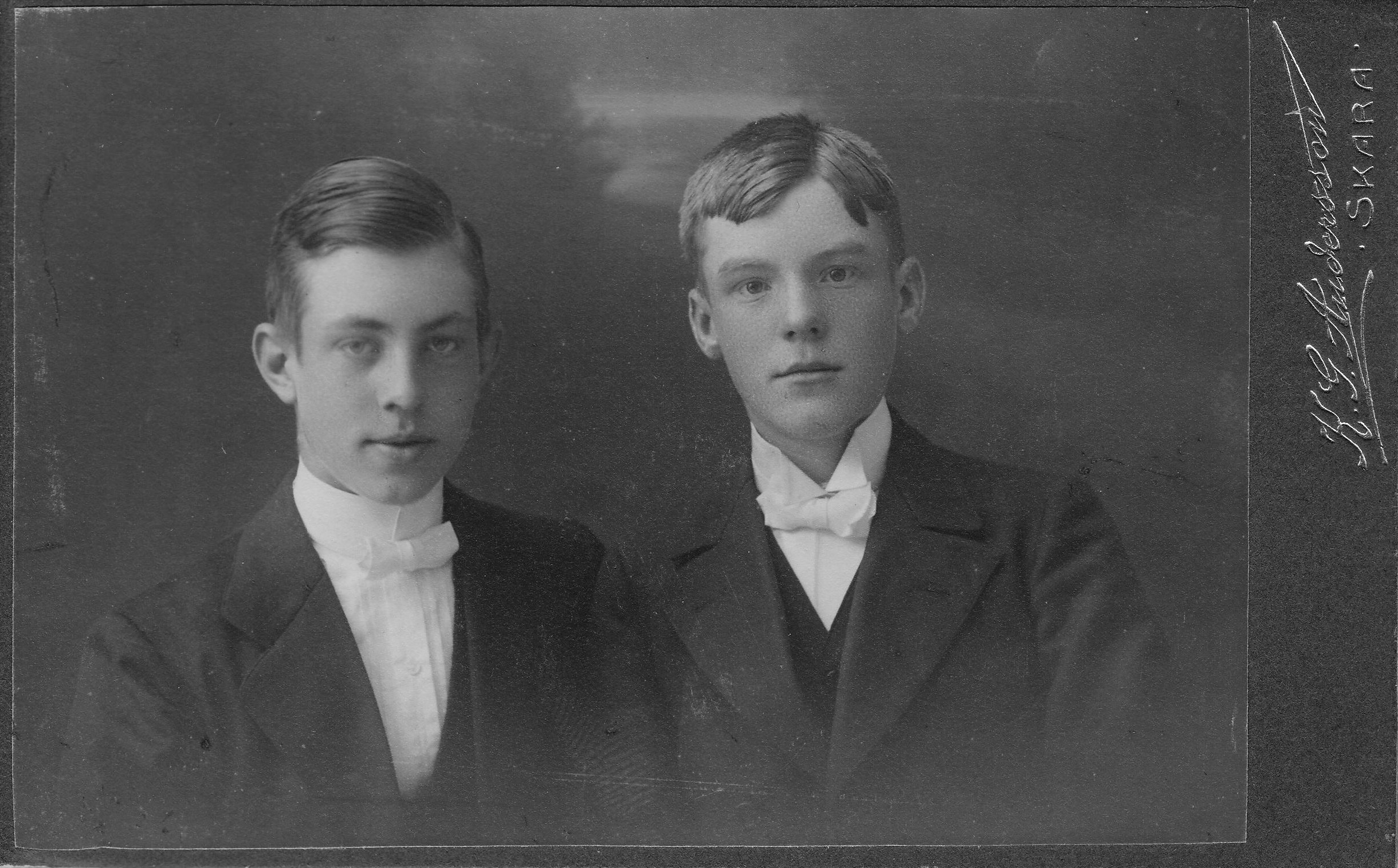 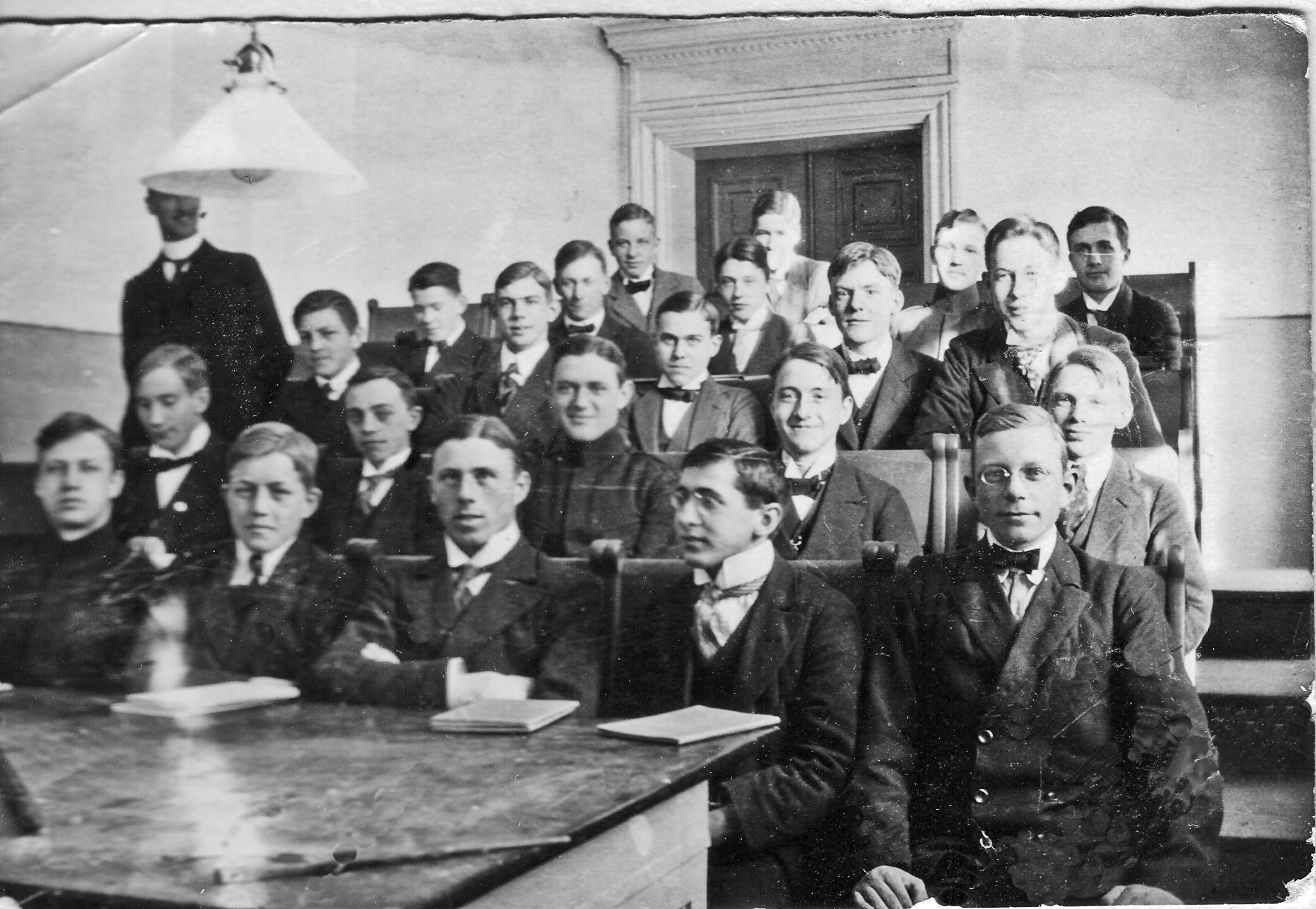 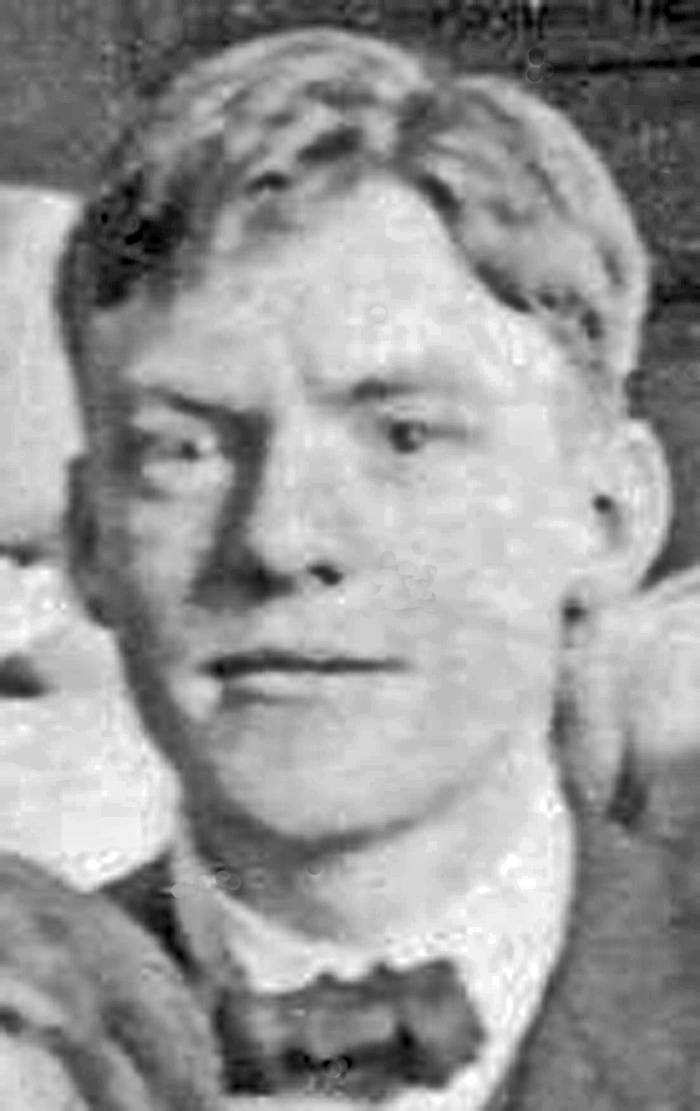 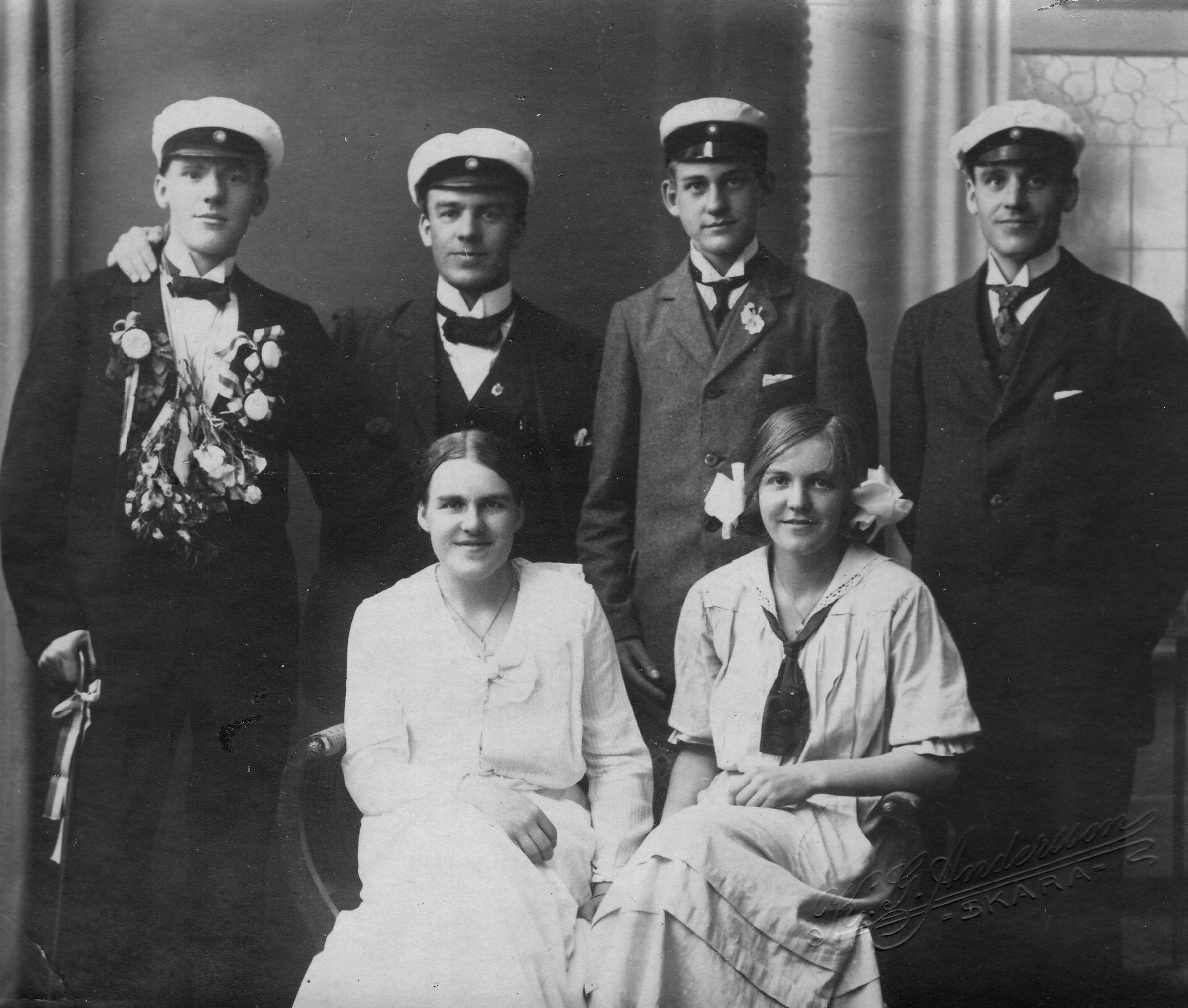 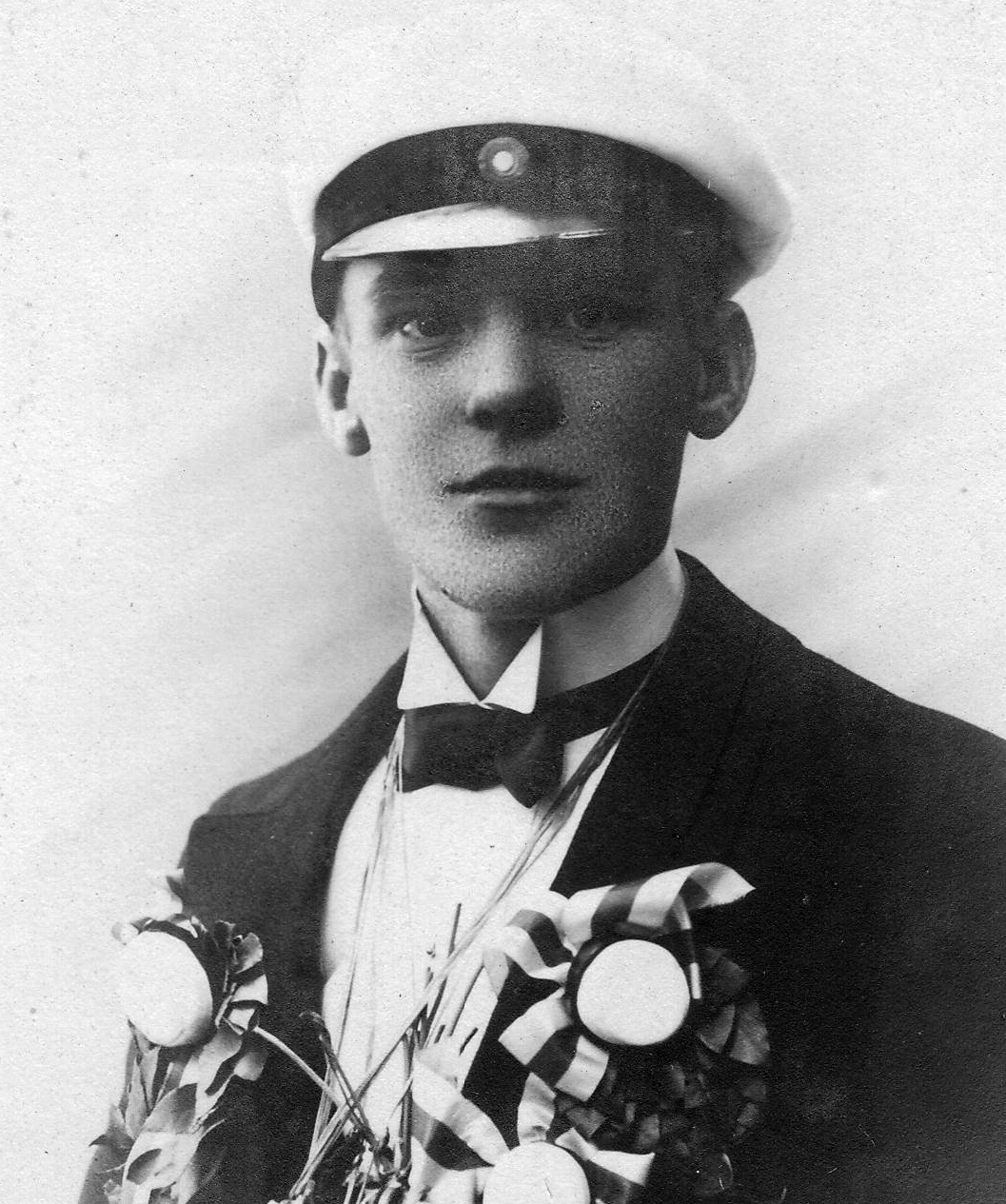 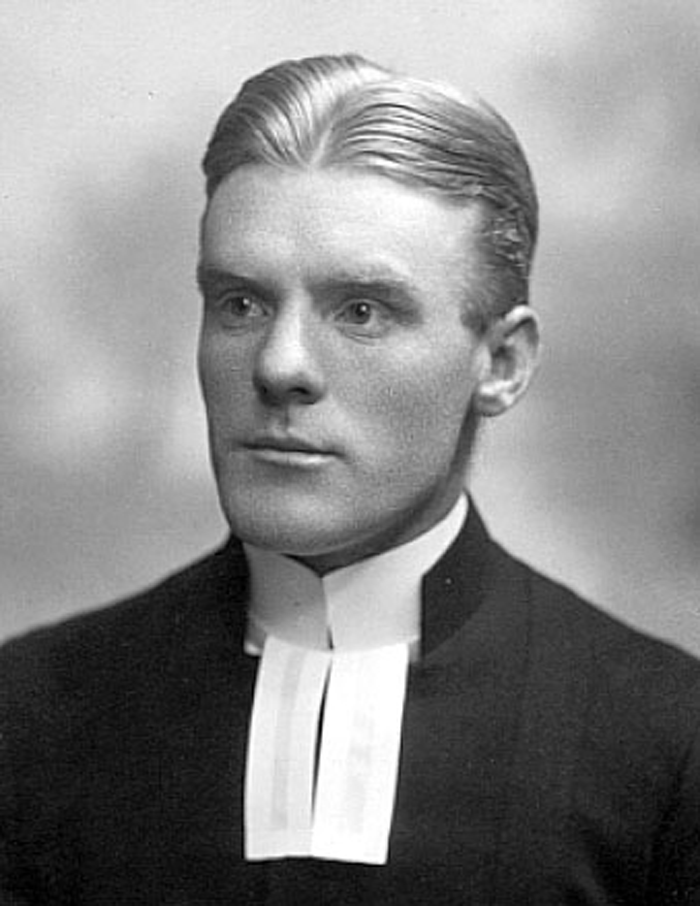 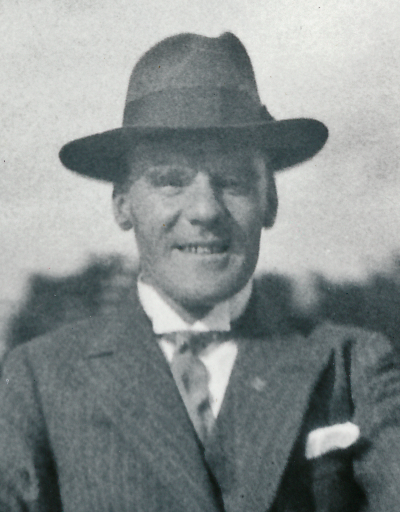 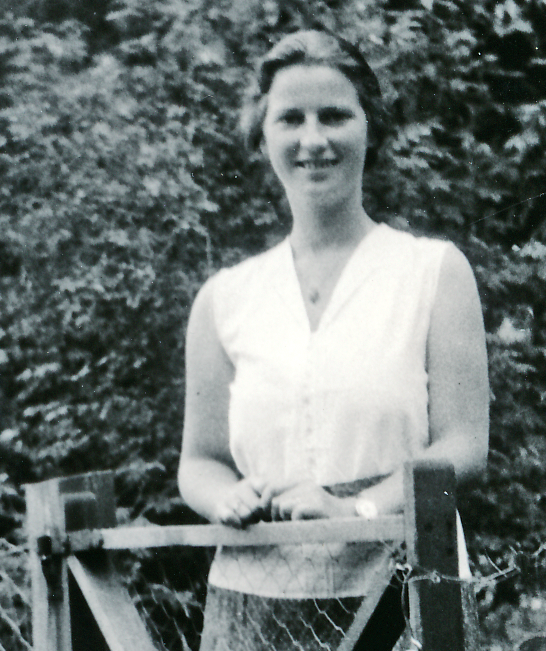 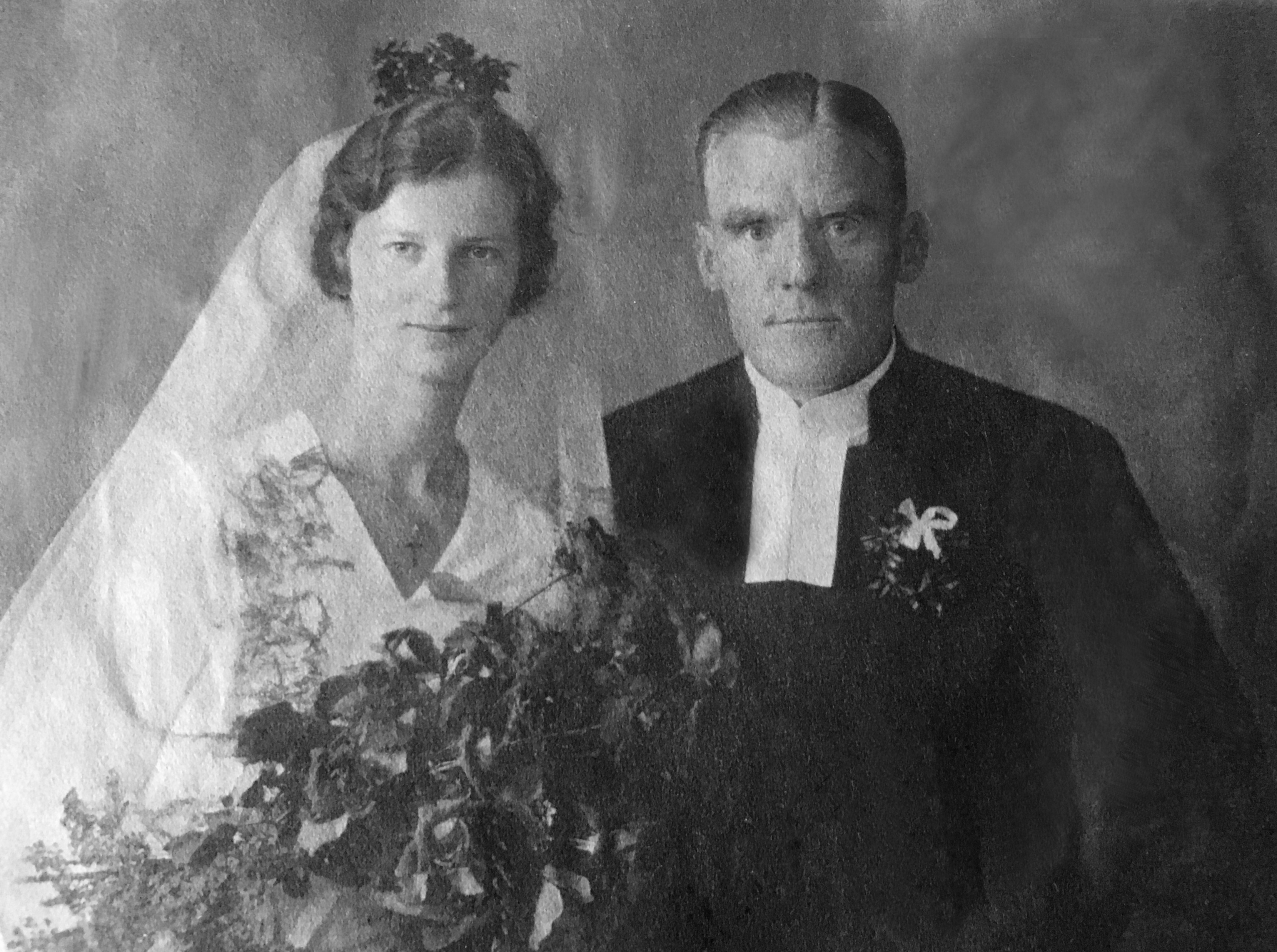 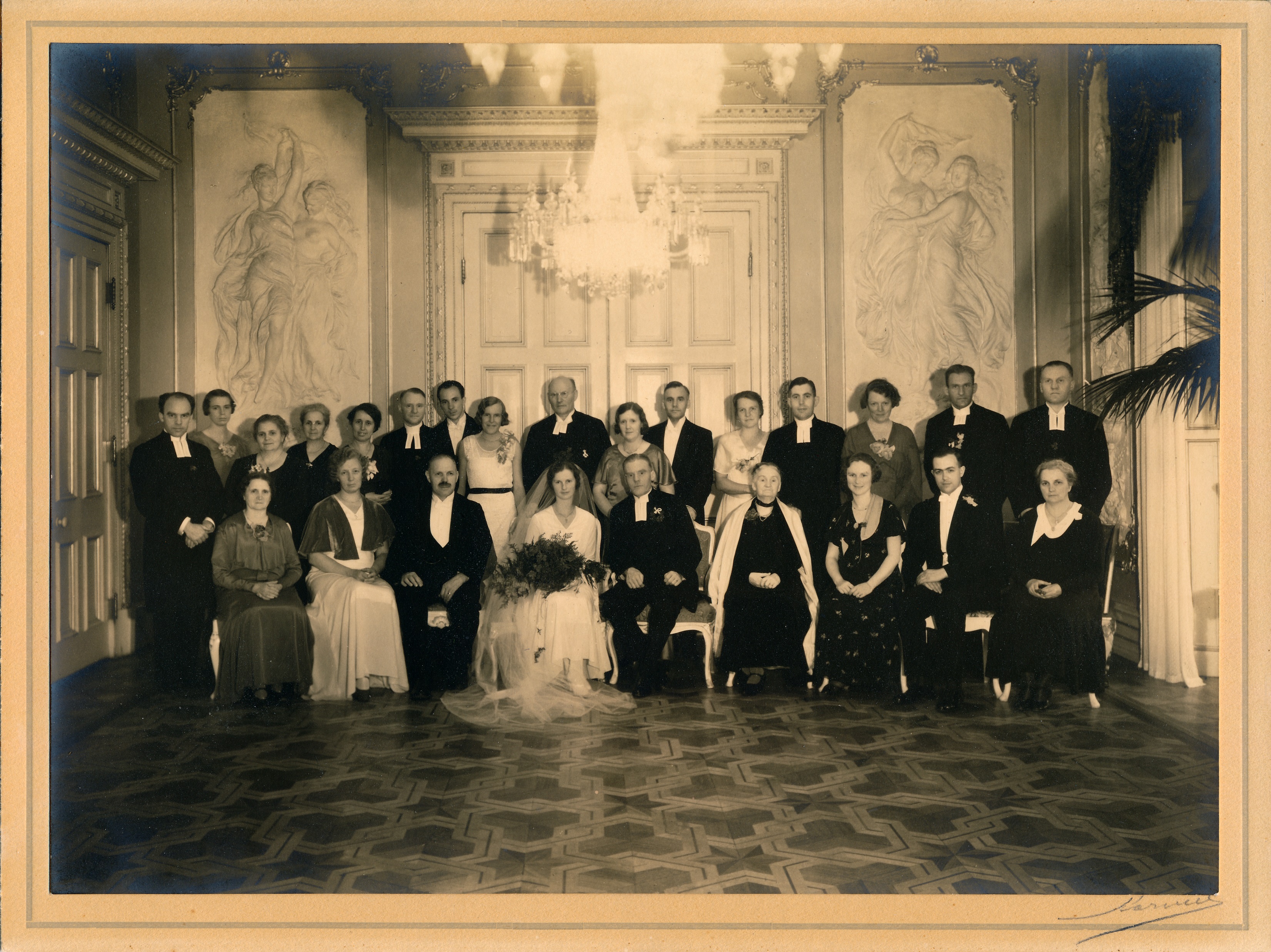 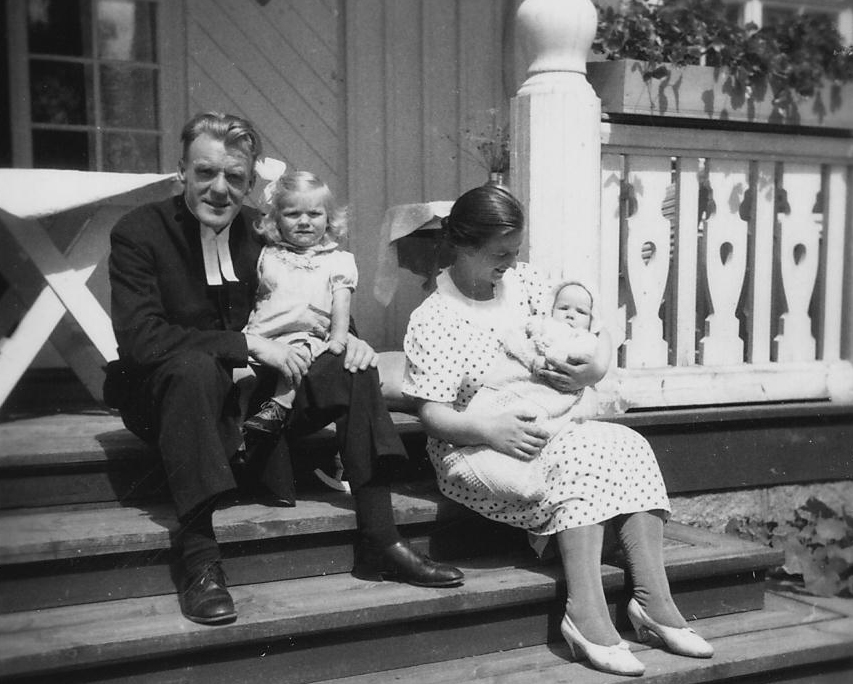 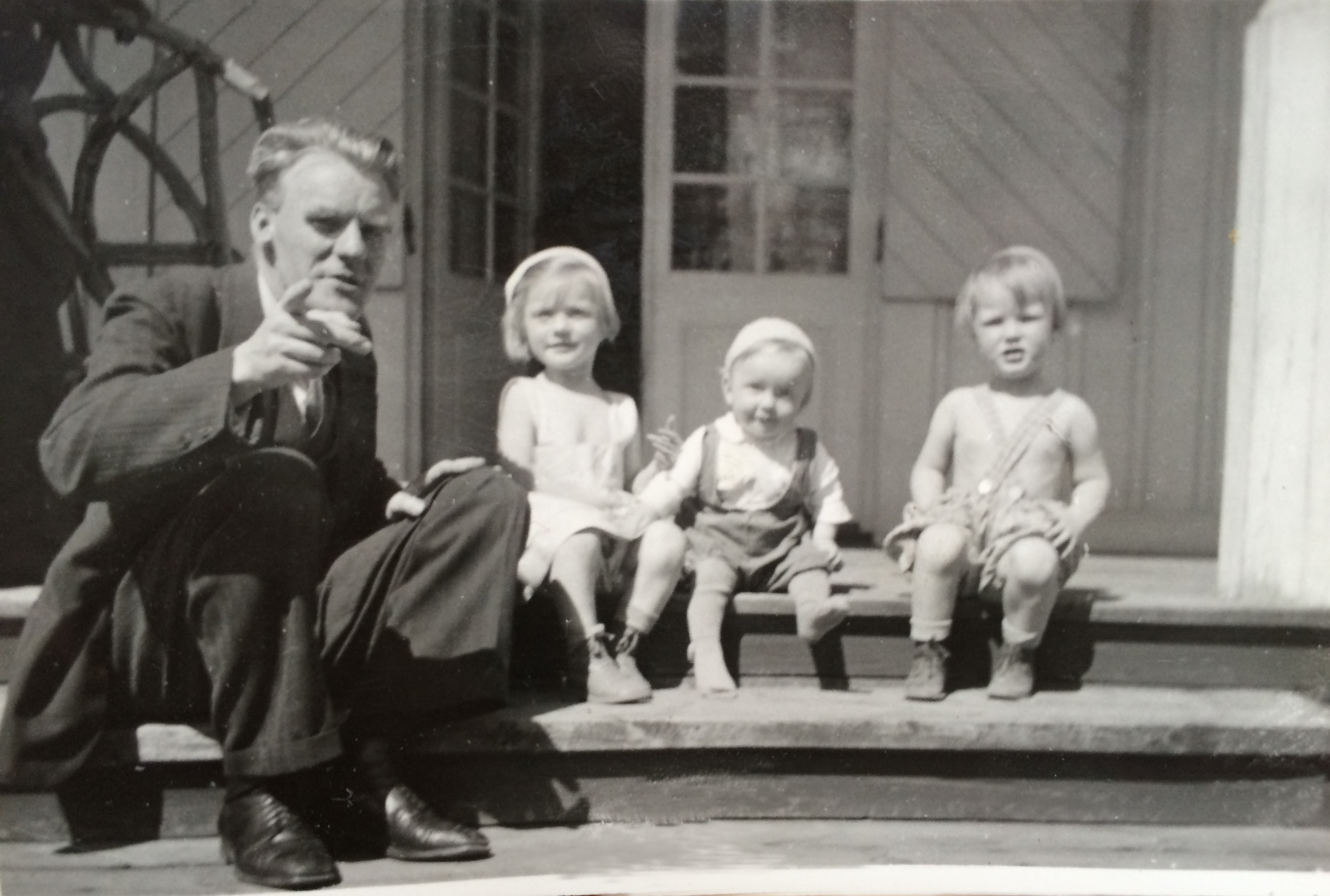 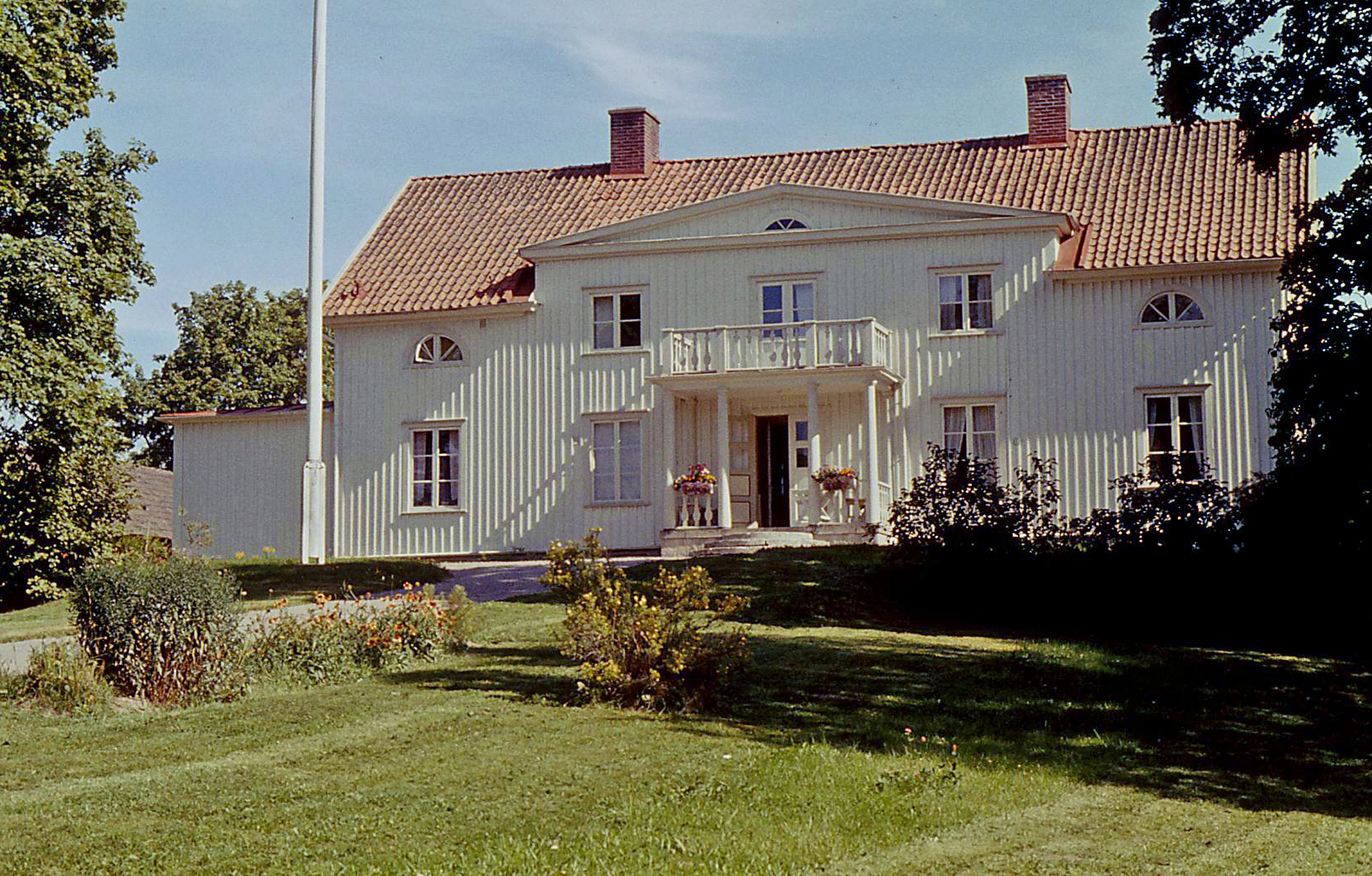 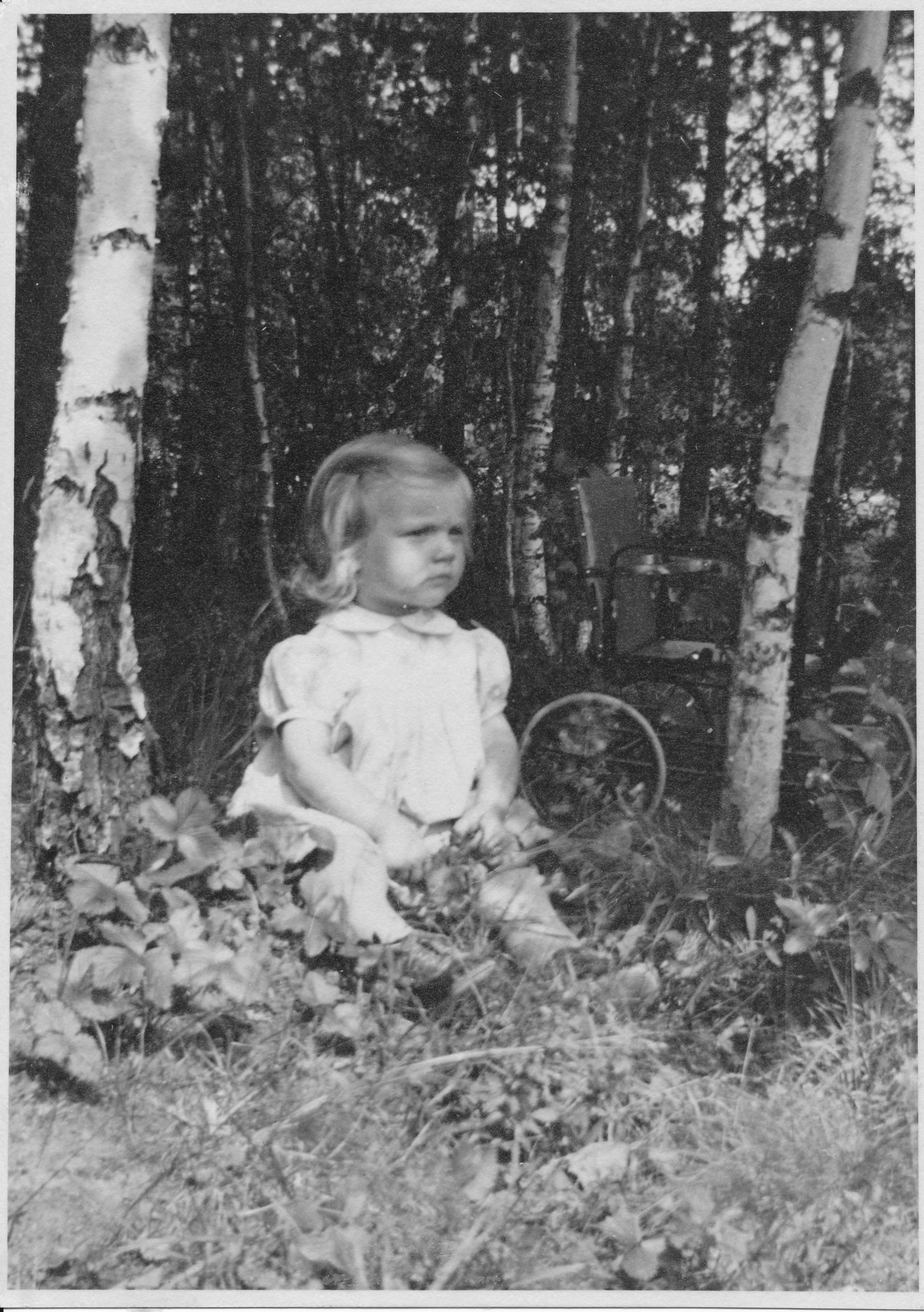 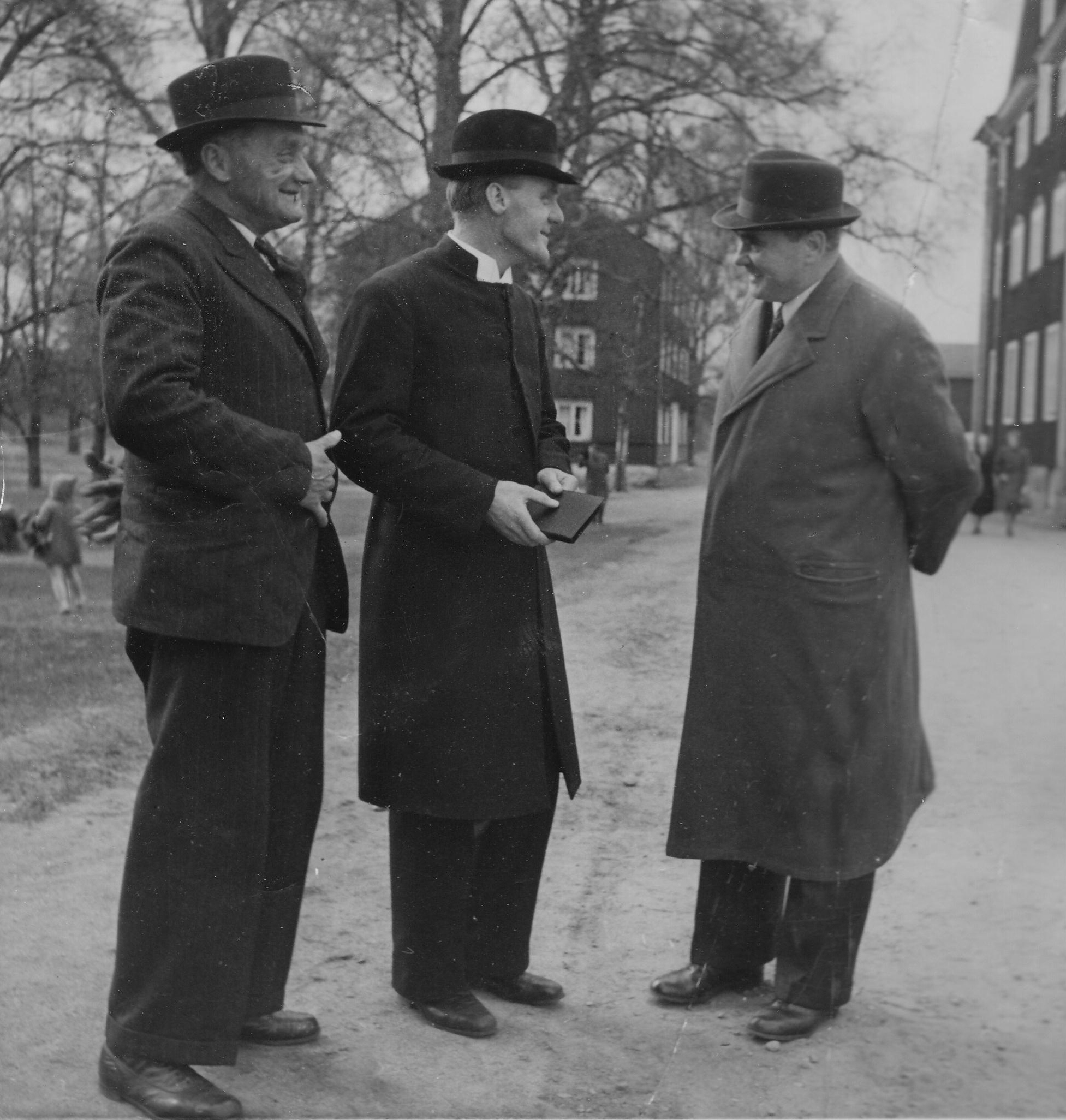 [Speaker Notes: David i samspråk - en typisk vardagssituation]
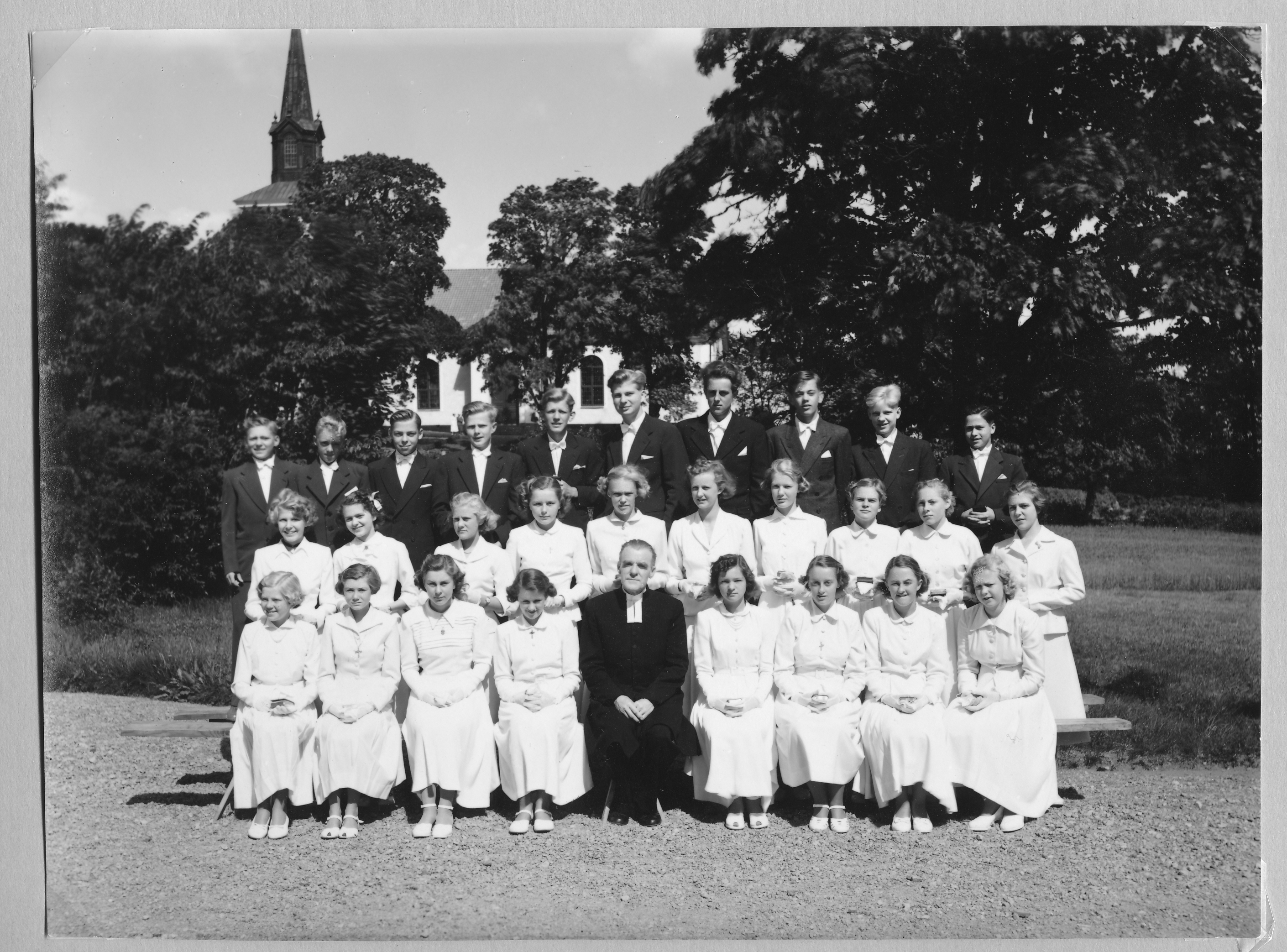 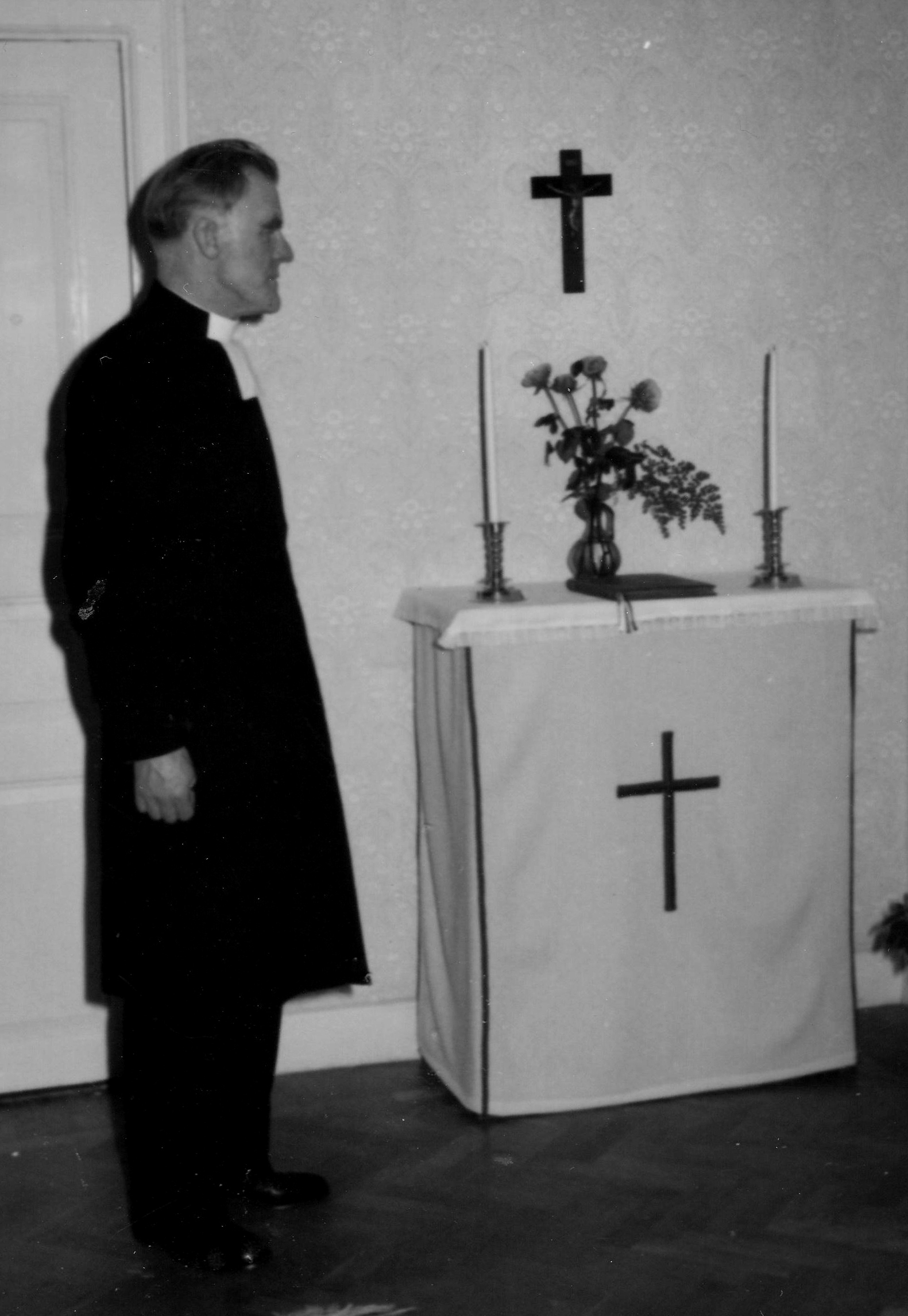 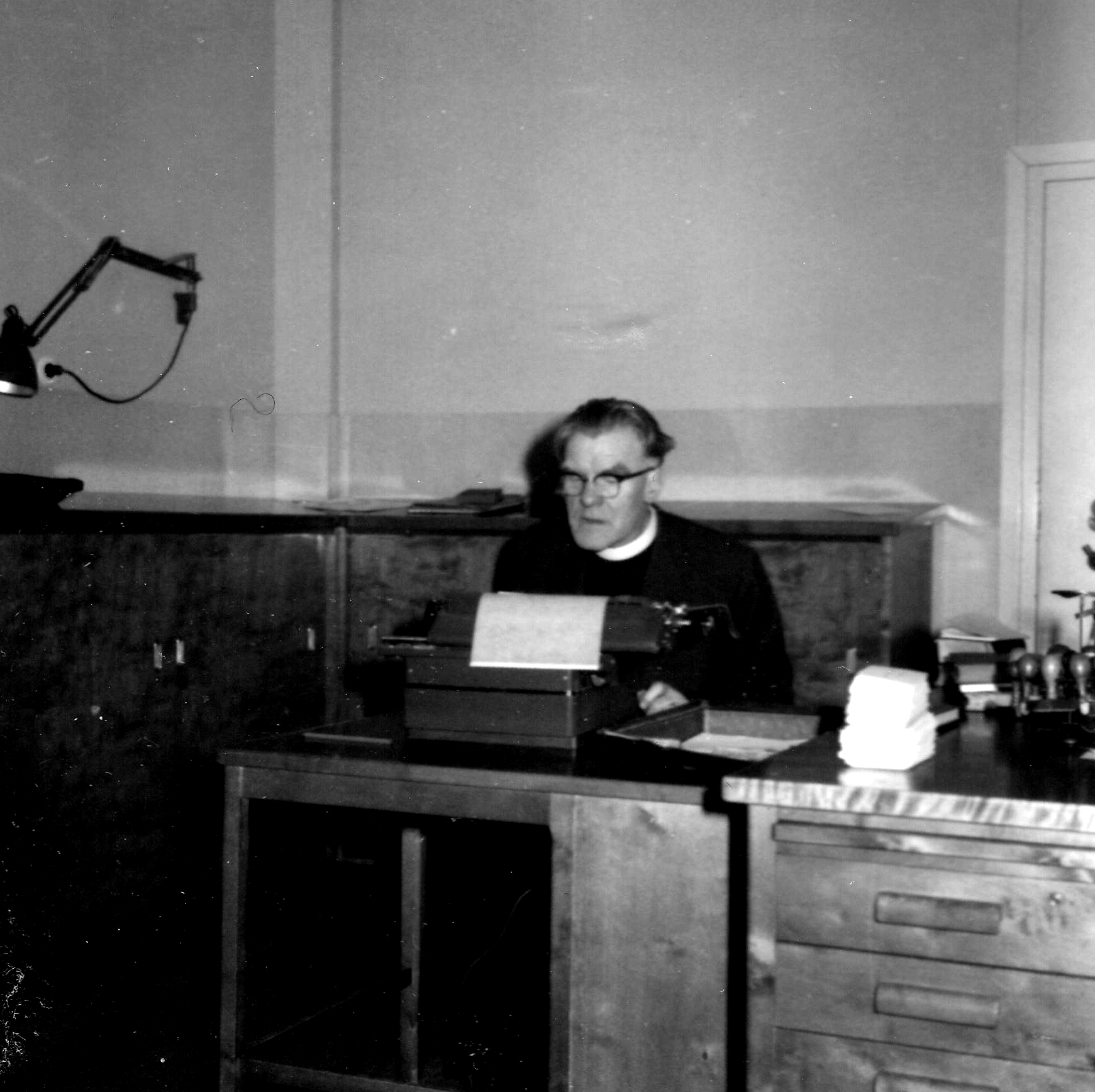 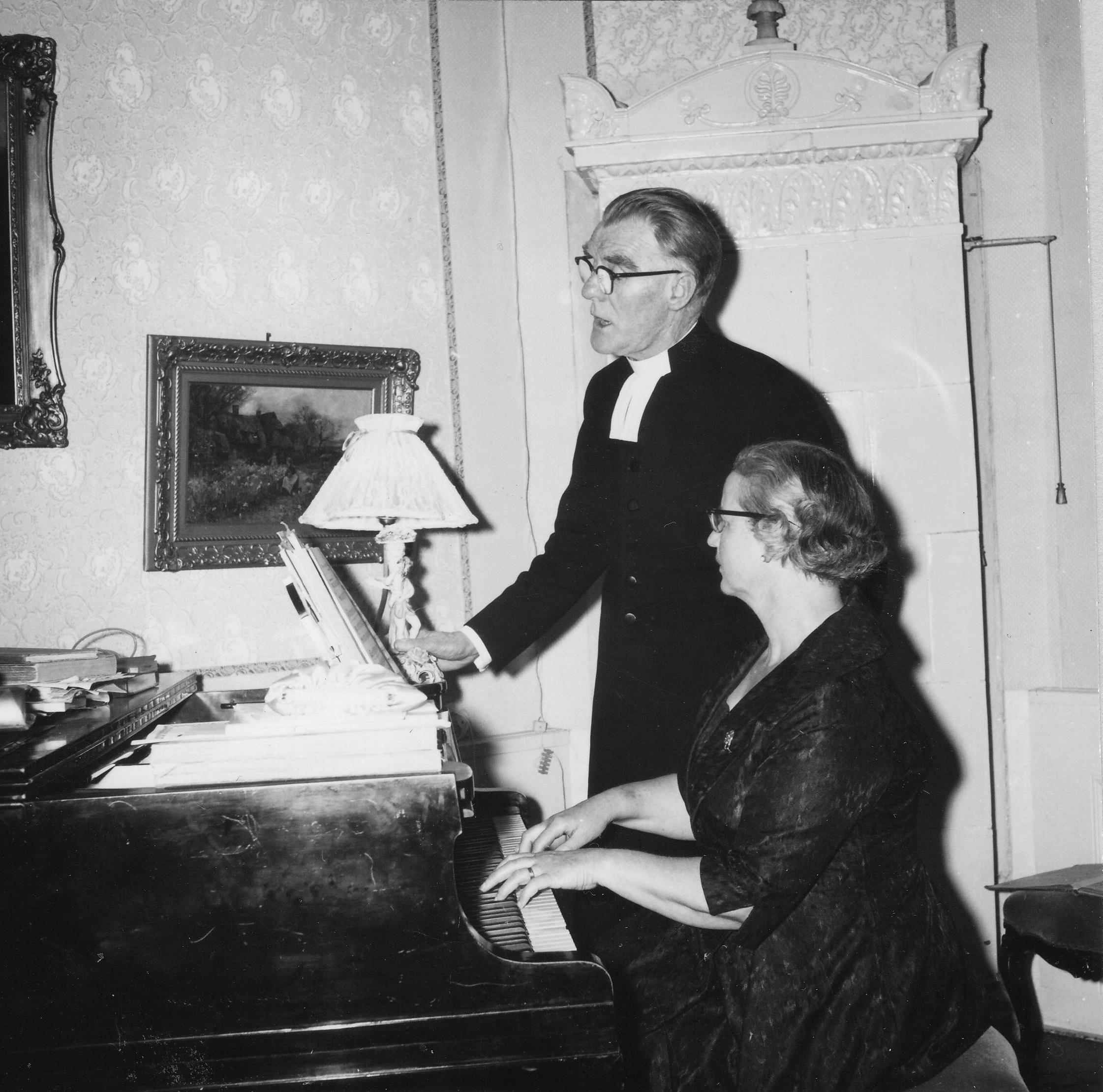 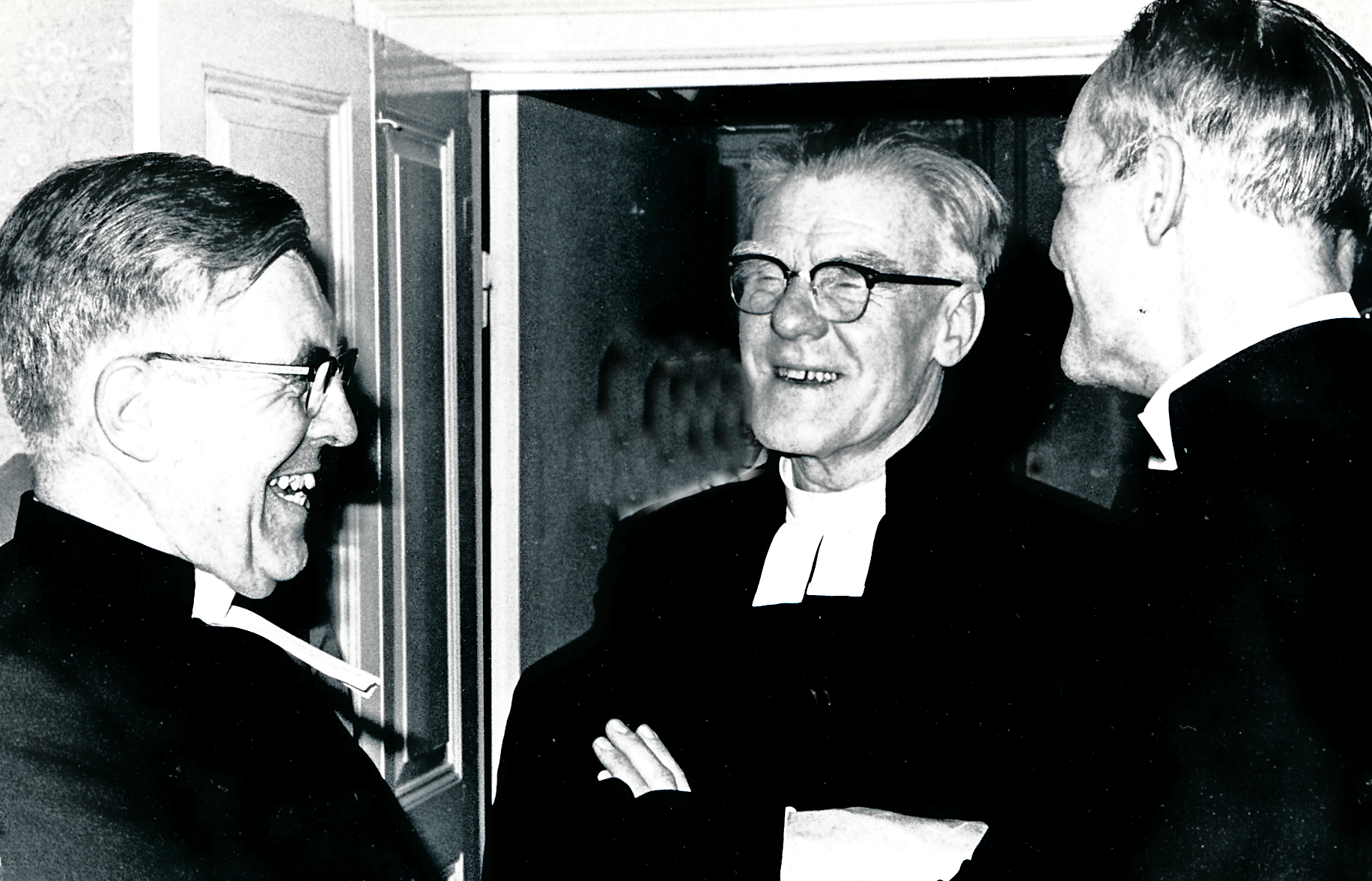 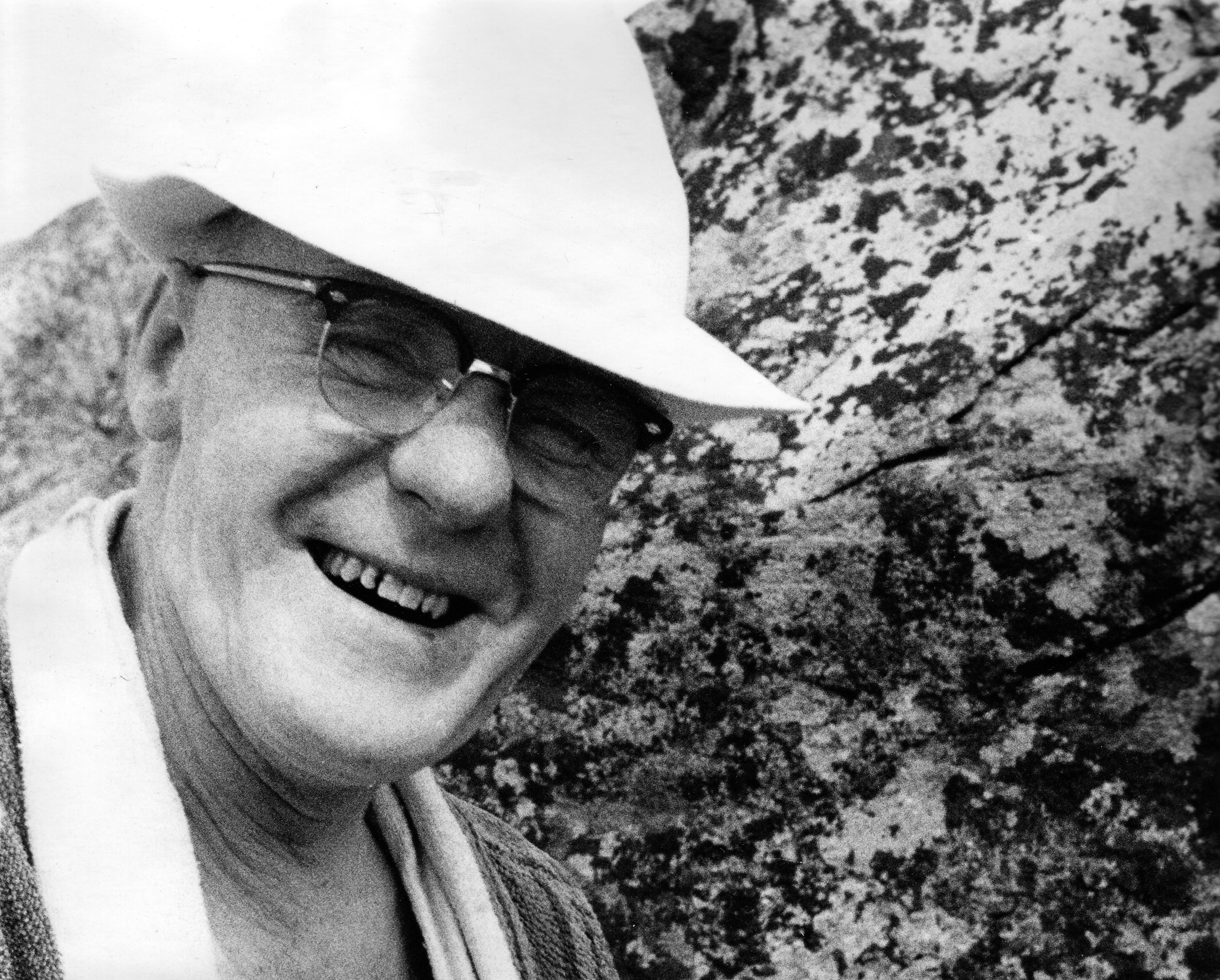 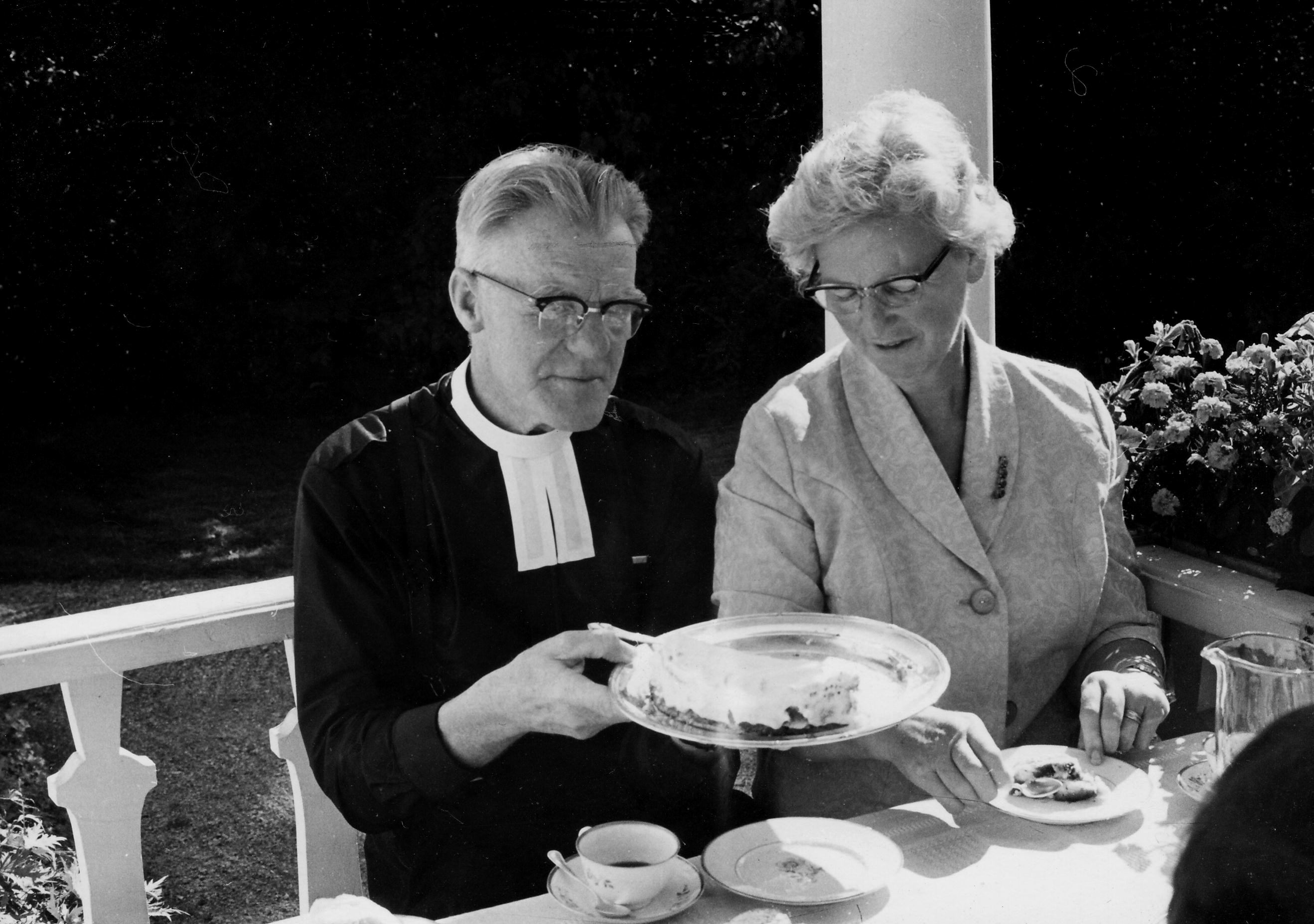 [Speaker Notes: På verandan sommaren 1966 inför pensionering och flyttning till Skövde. Kerstins sista sommar.]
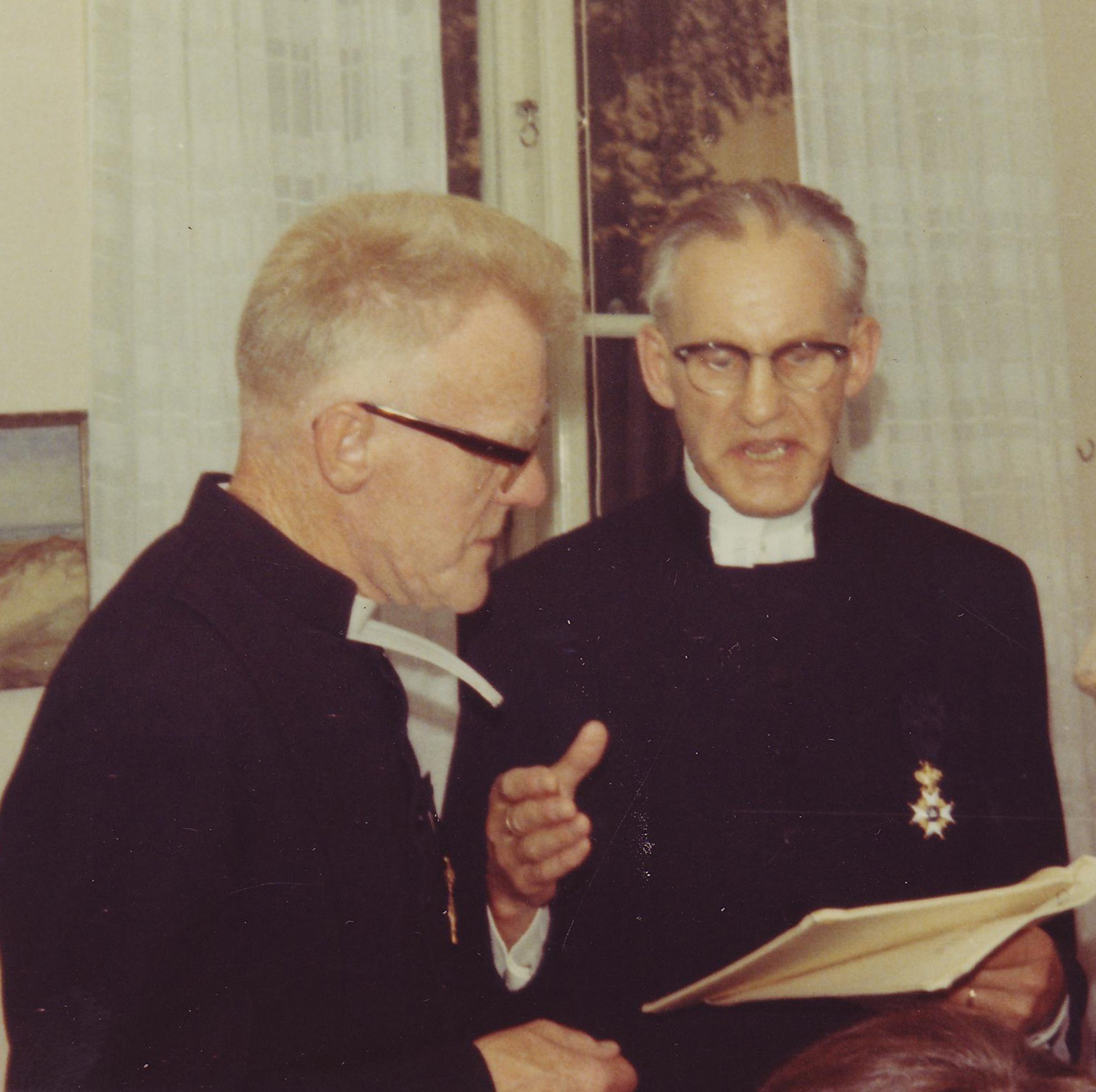 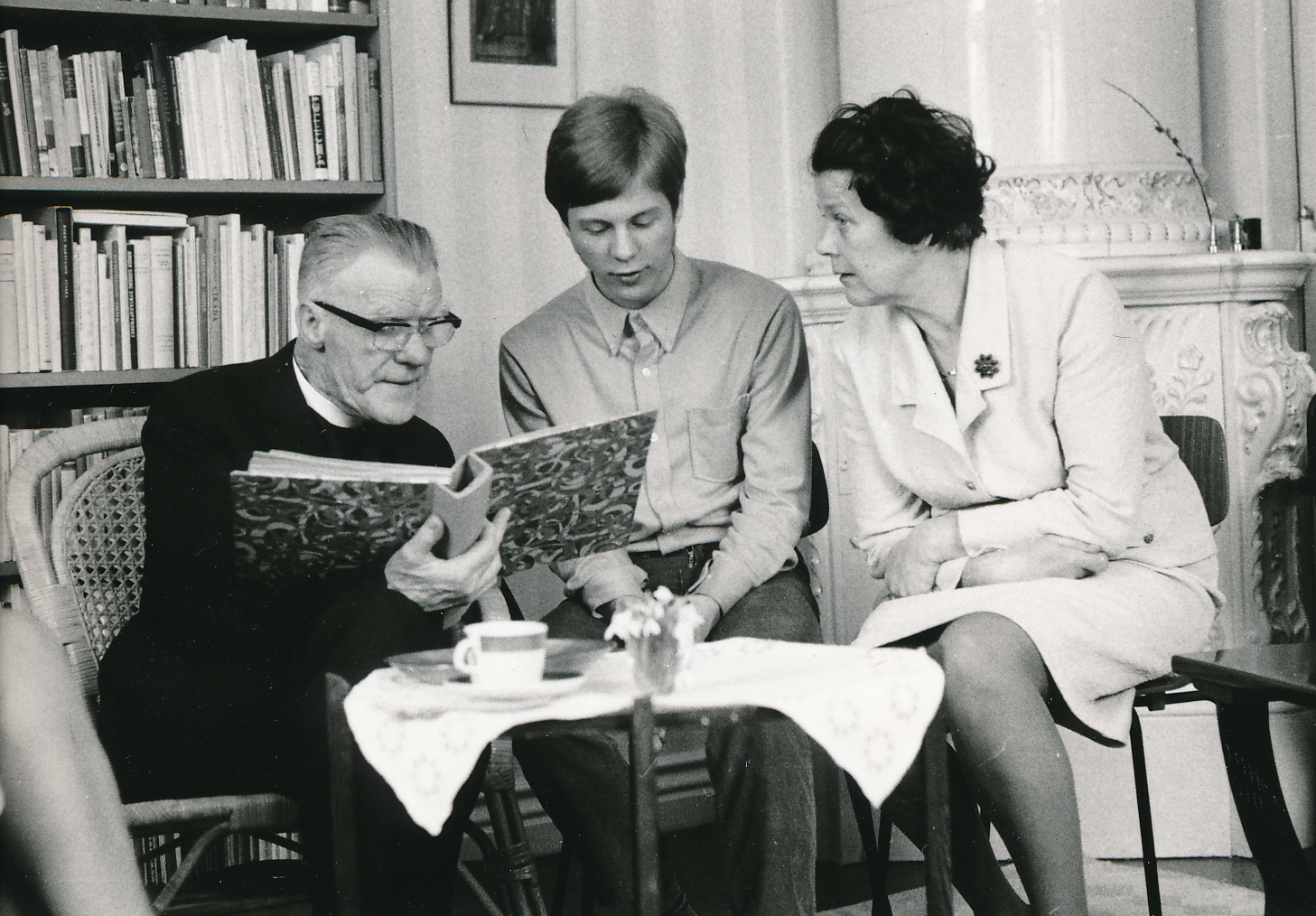 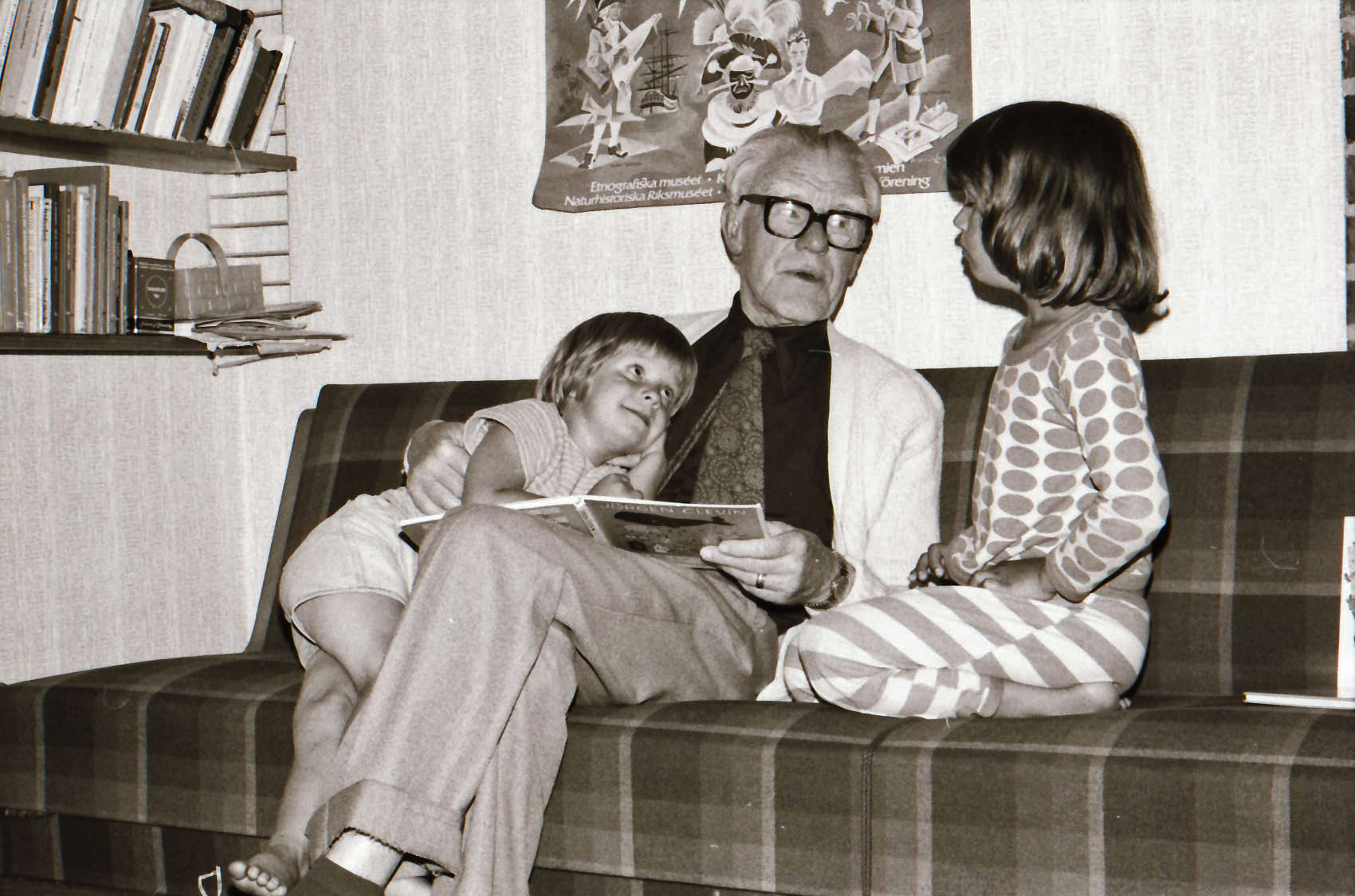 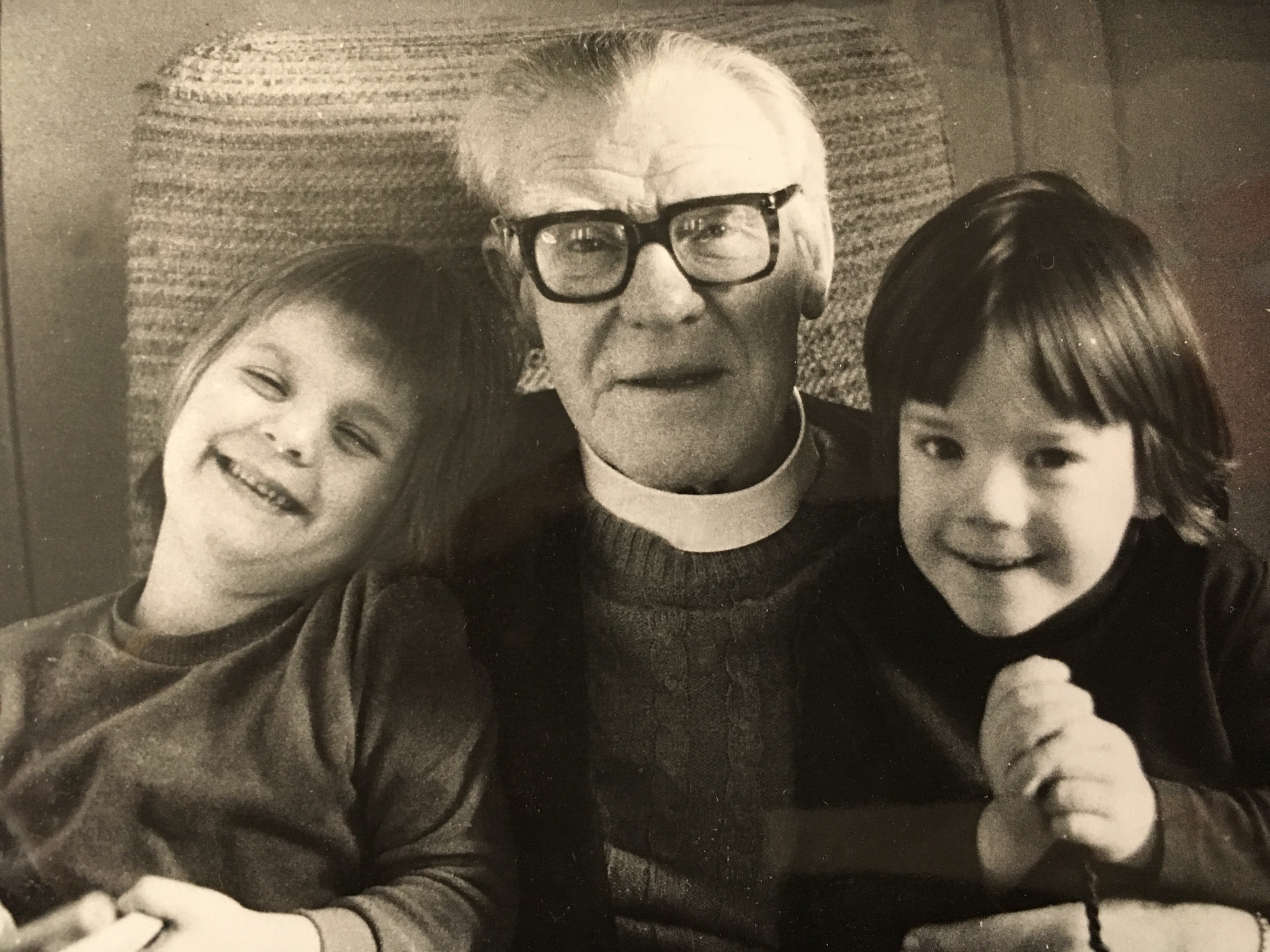 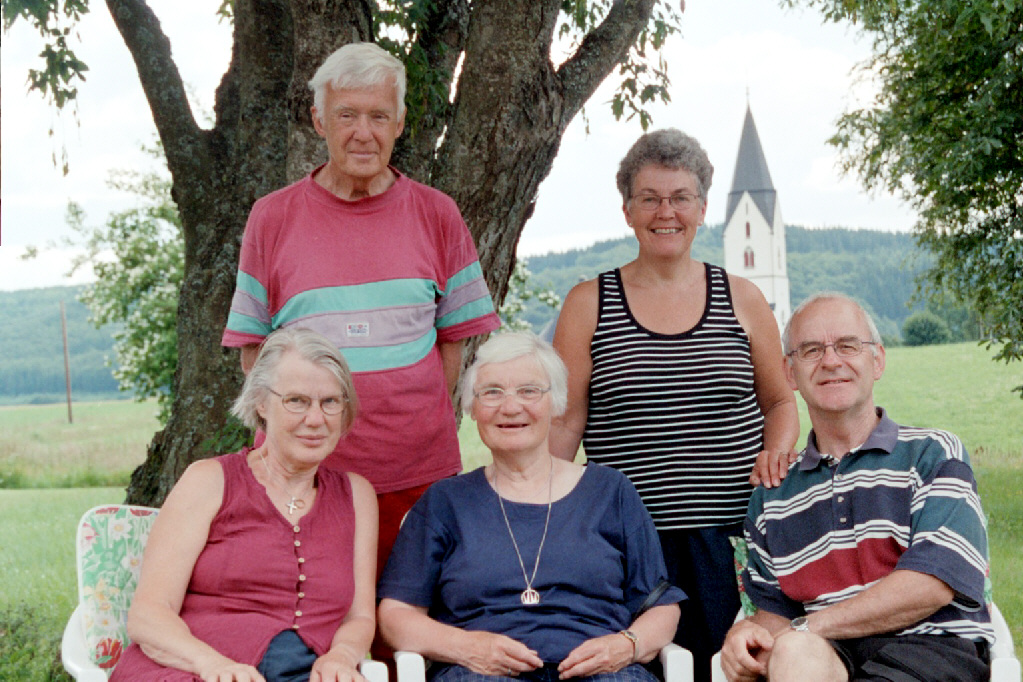 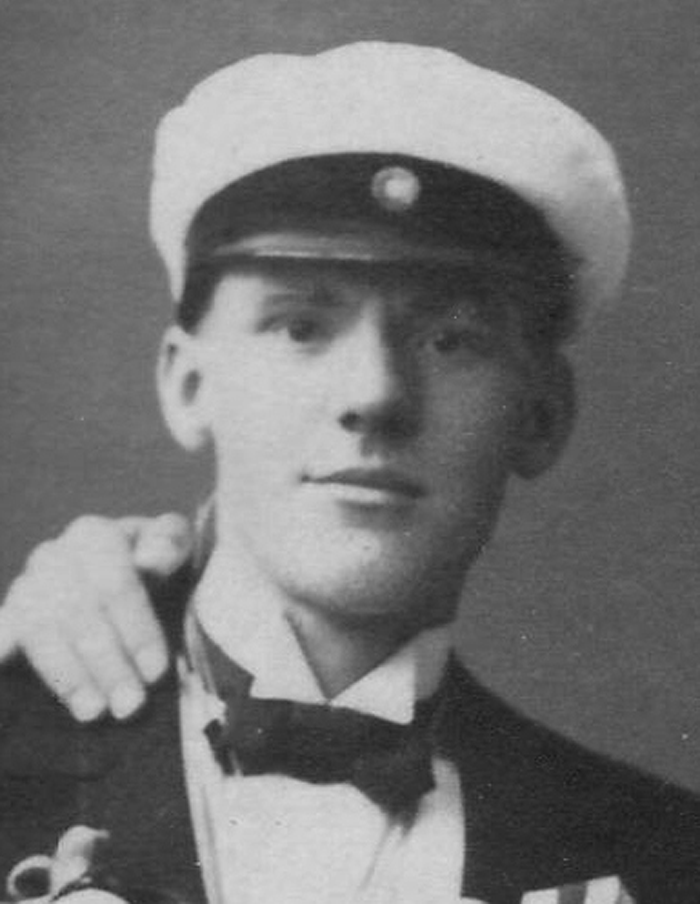 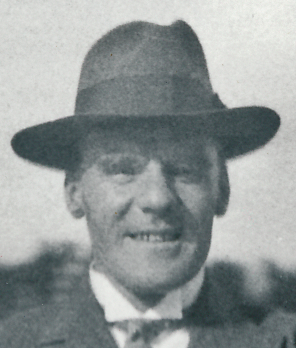 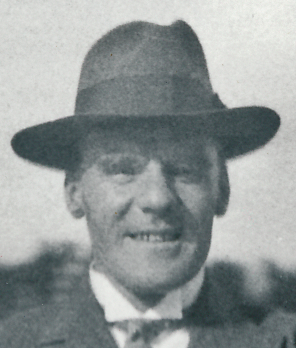 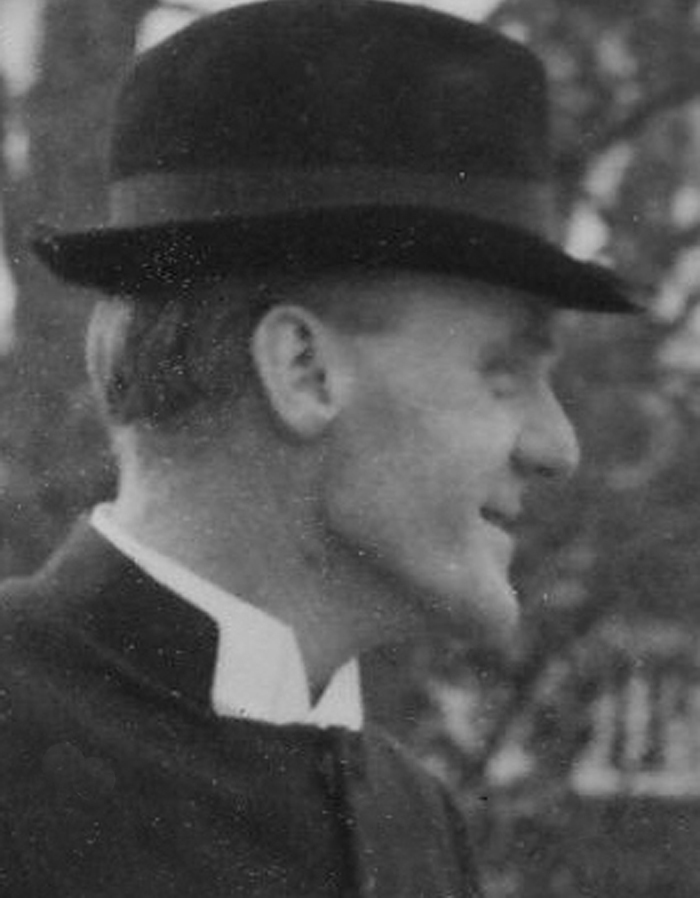 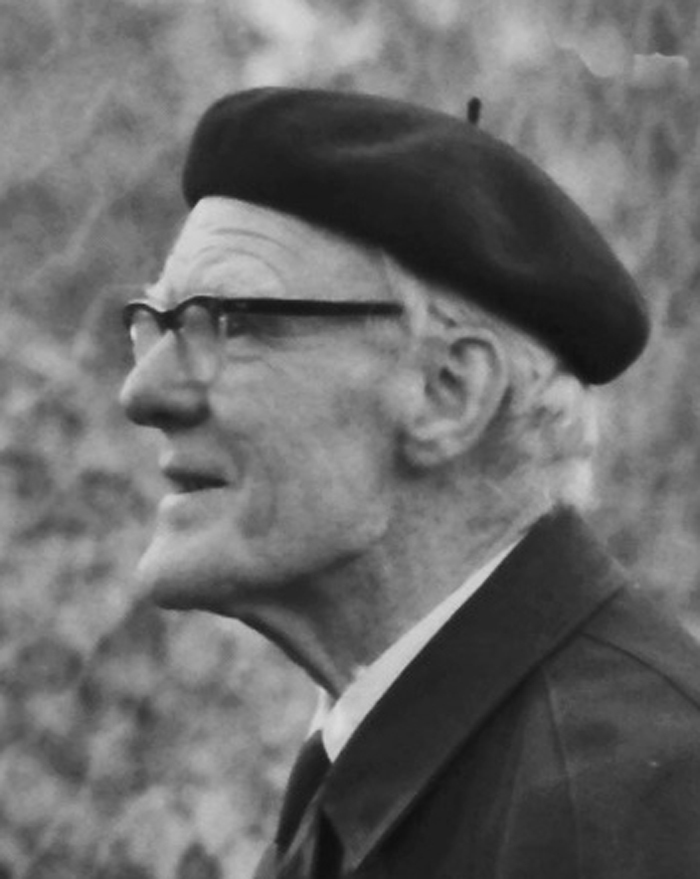 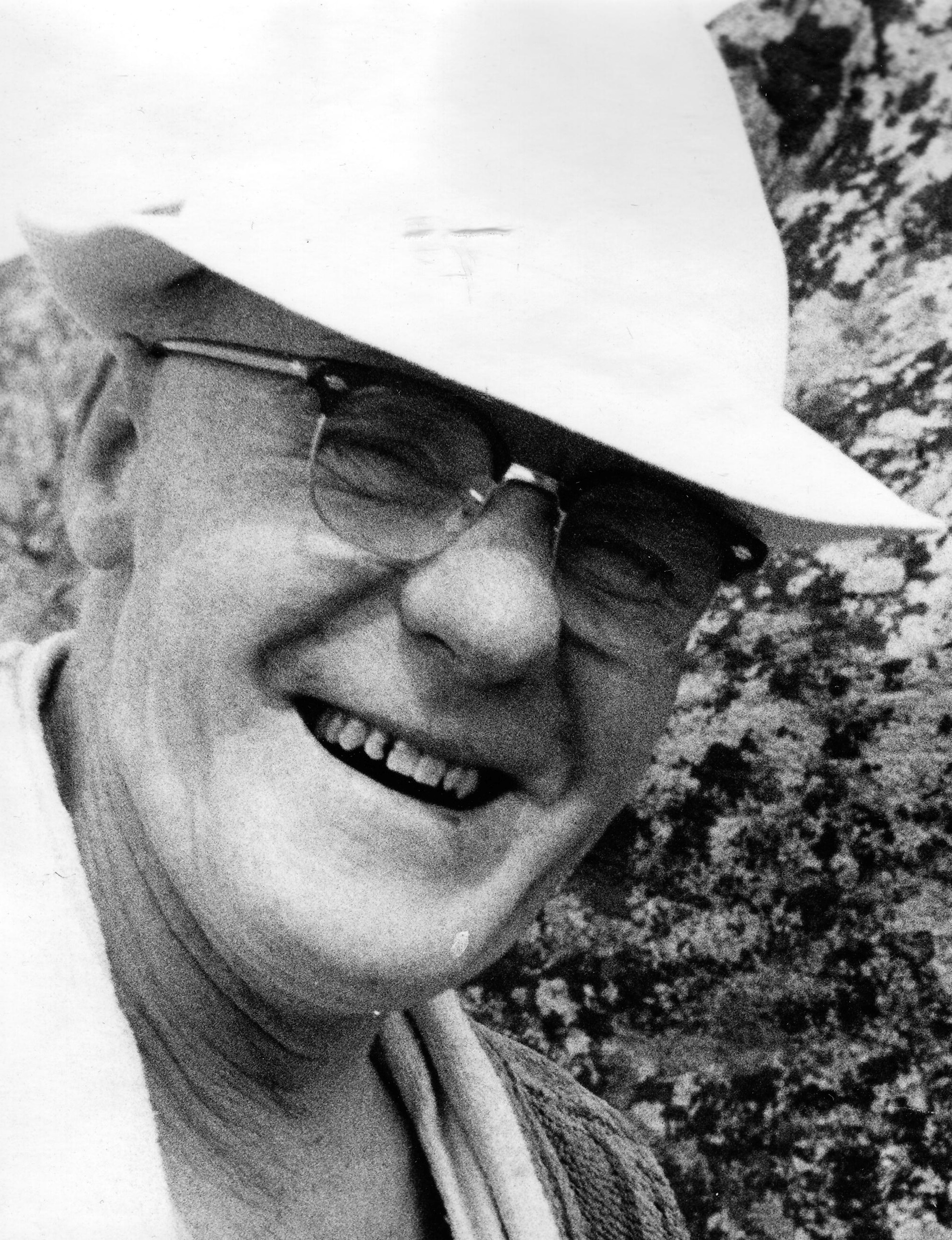 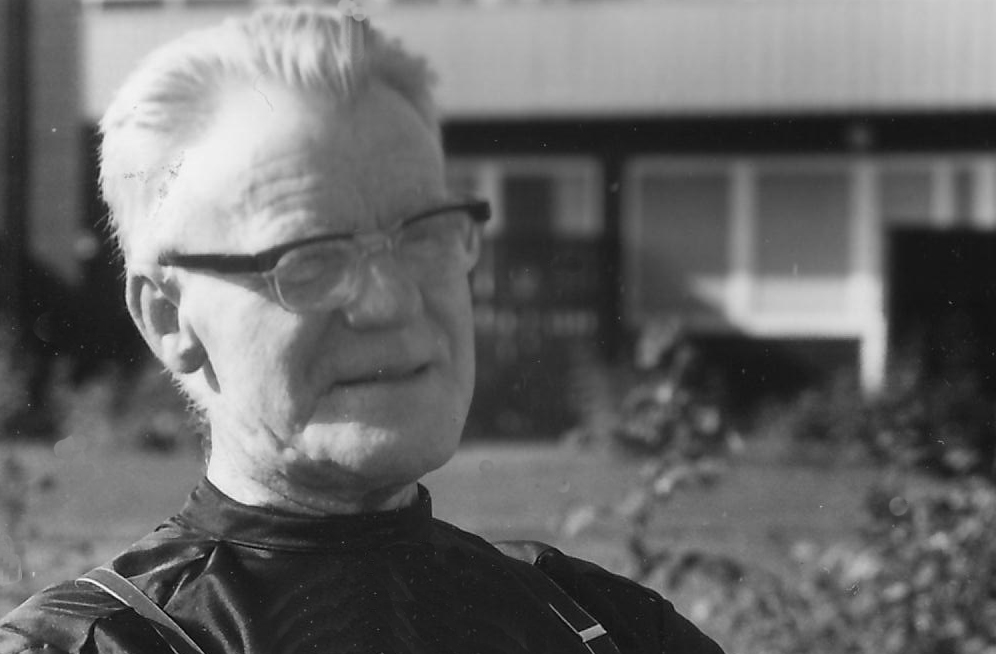